Necesidades      	Laborales de las Empresas
Presentación de resultados: Aragón
2 de Julio - Zaragoza
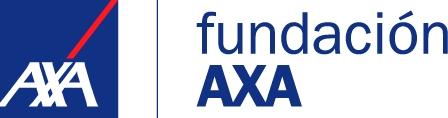 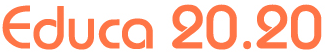 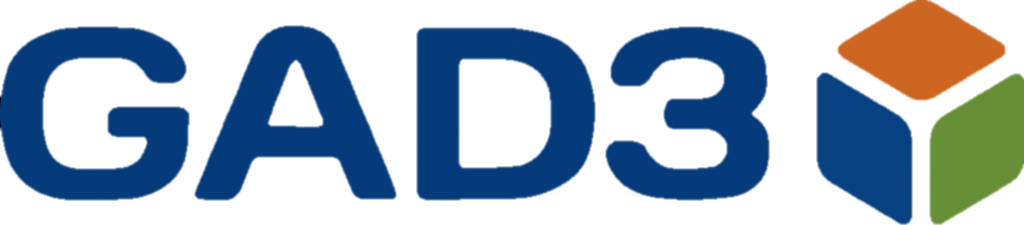 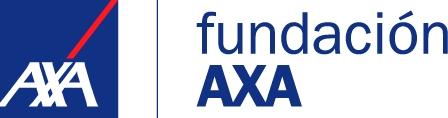 Ficha técnica
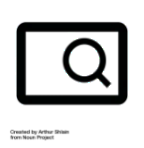 Ámbito: España.
Universo: empresas con sede en España.
Cuotas: geográficas y por número de empleados.
Procedimiento de recogida de la información: entrevista online asistida por ordenador (CAWI).
Tamaño de la muestra: 2.500 entrevistas en total. En Aragón157 empresas. 
Error muestral: ±2,1%, para un grado de confianza del 95,5% (dos sigmas) y en la hipótesis más desfavorable de P=Q=0,5 en el supuesto de muestreo aleatorio simple.
Duración de la entrevista: 7-9 minutos aproximadamente.
Fechas del trabajo de campo: 29 de enero a 25 de abril de 2018.
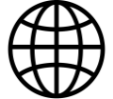 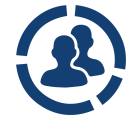 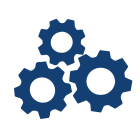 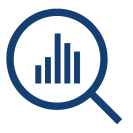 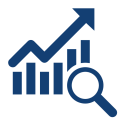 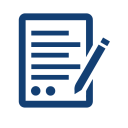 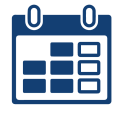 2   |
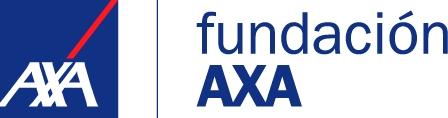 Empresas entrevistadas
2.500 de empresas entrevistadas en toda España
Distribución por número de trabajadores
Distribución por sectores
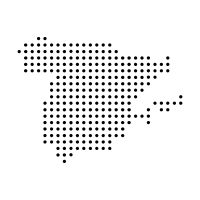 3   |
1
Necesidades laborales actuales
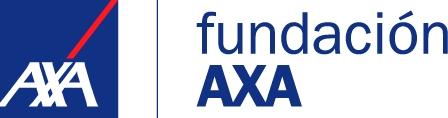 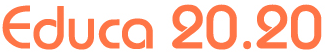 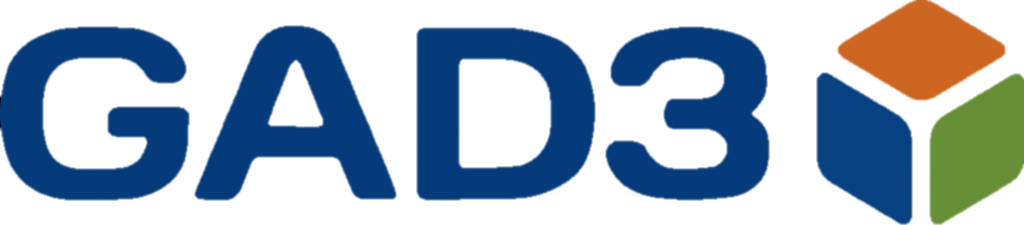 [Speaker Notes: The background color can be changed using the slide’s background color commands (preferably using the color palette).
(right click on the slide + ”Format background”).]
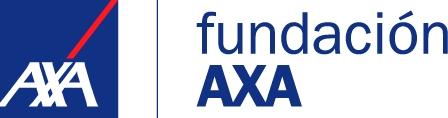 Perspectivas de contratación
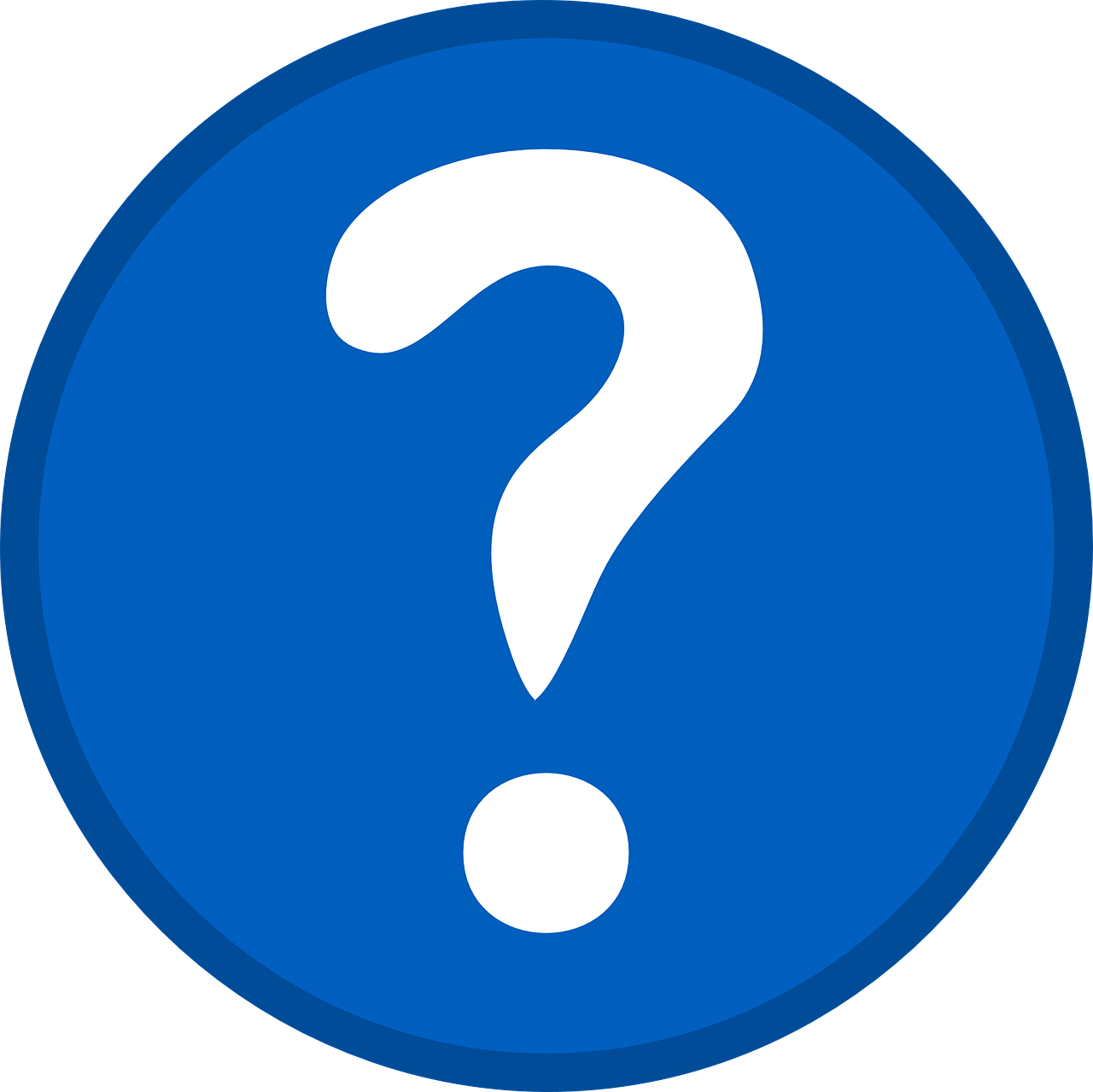 Para comenzar, respecto al año pasado, ¿diría que en 2018 la plantilla de trabajadores de su empresa…?
5   |
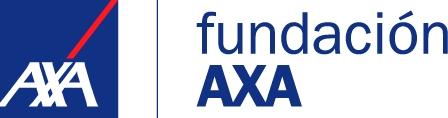 Perspectivas de contratación por CA
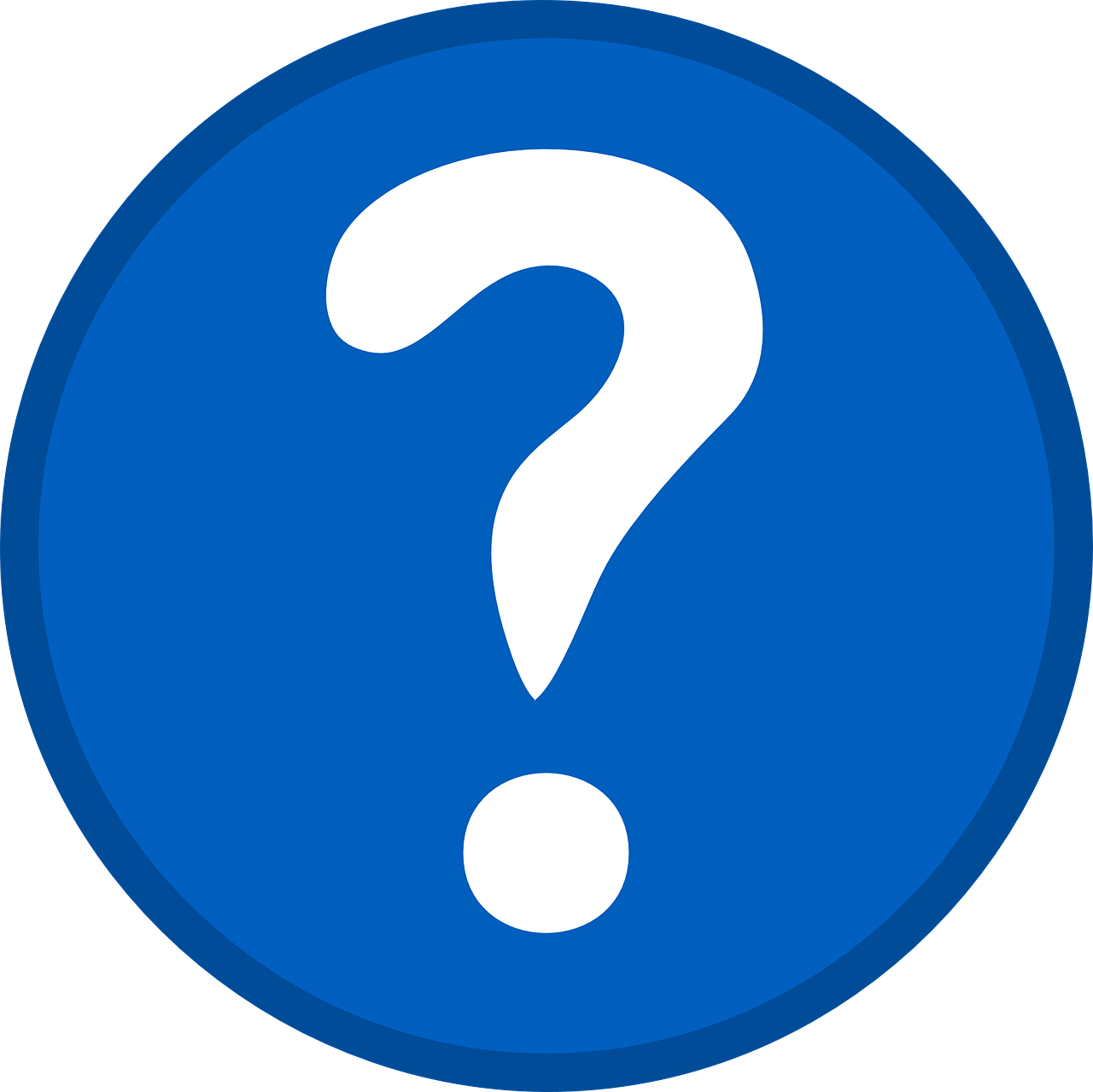 Para comenzar, respecto al año pasado, ¿diría que en 2018 la plantilla de trabajadores de su empresa…?
*La  muestra  no es suficiente en: Canarias y Murcia.
6   |
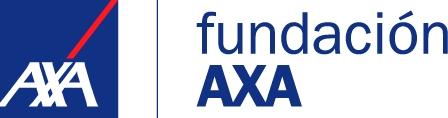 Formación que necesitan
¿Qué tipo de formación necesitáis en mayor medida?
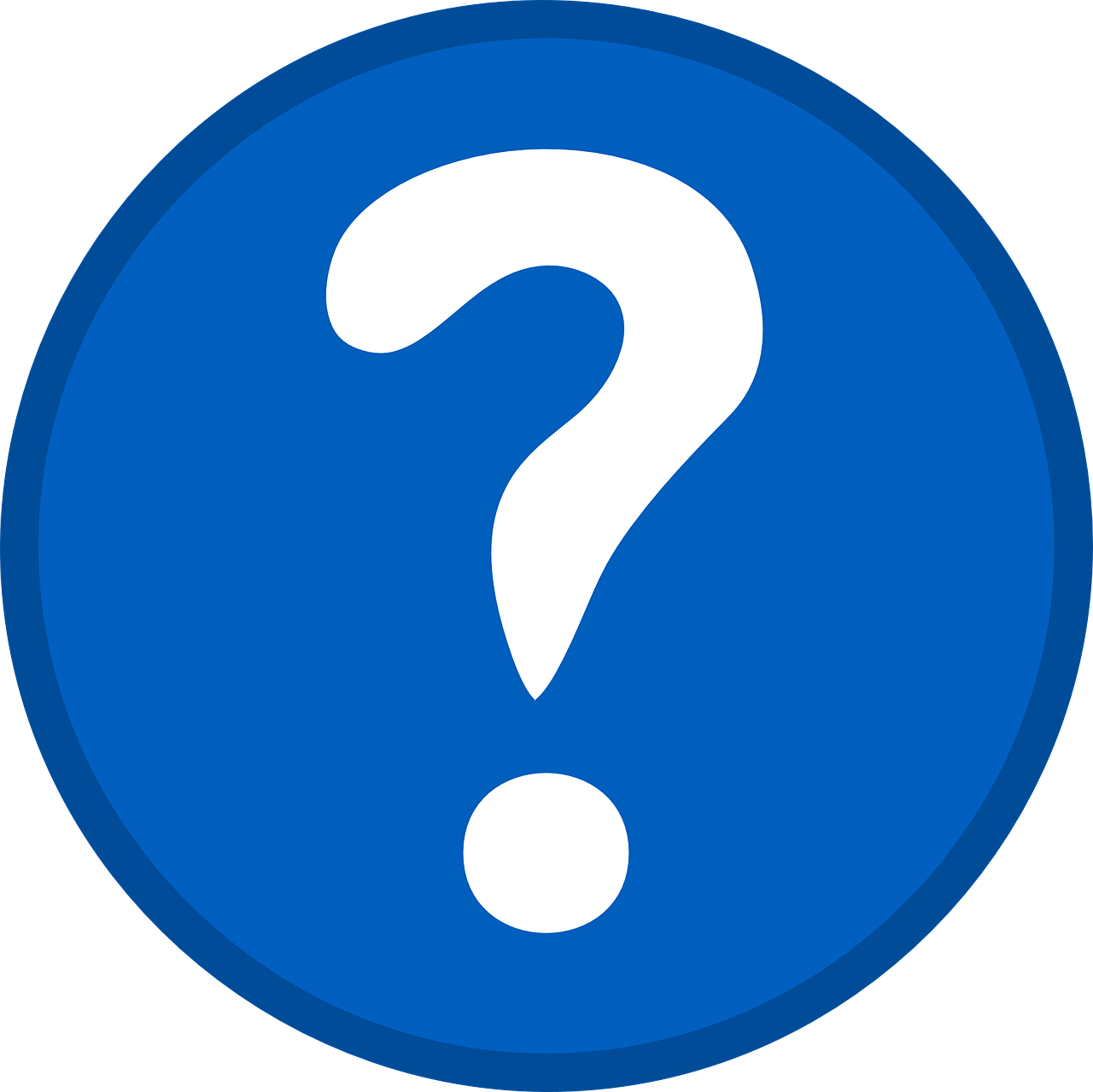 7   |
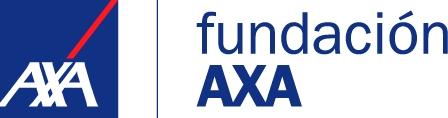 Titulados de FP que contratarán
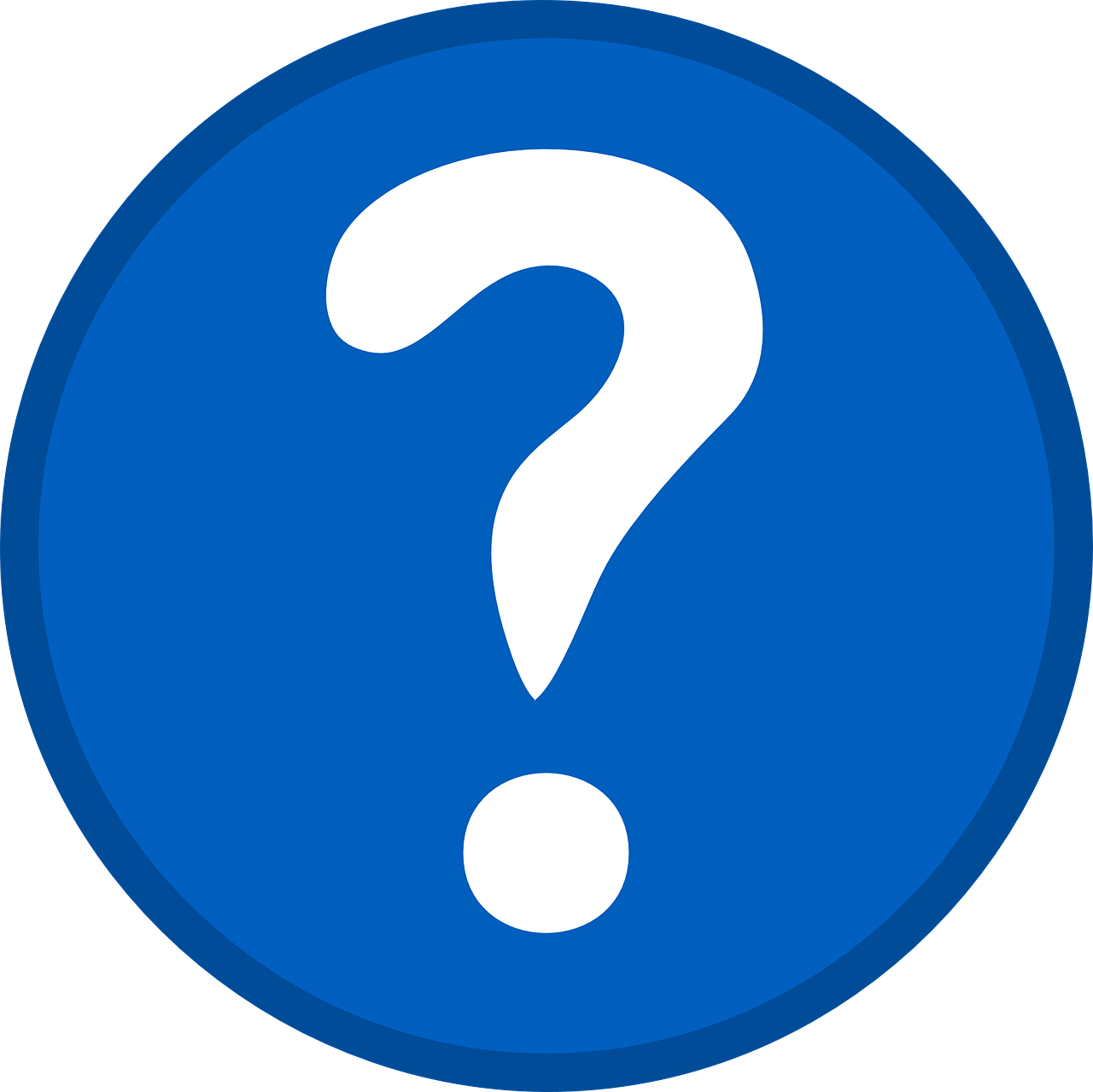 ¿En qué área de FP en concreto?
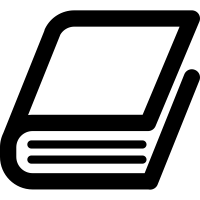 Títulos de FP más demandados
8   |
Titulados de FP que contratarán por CA
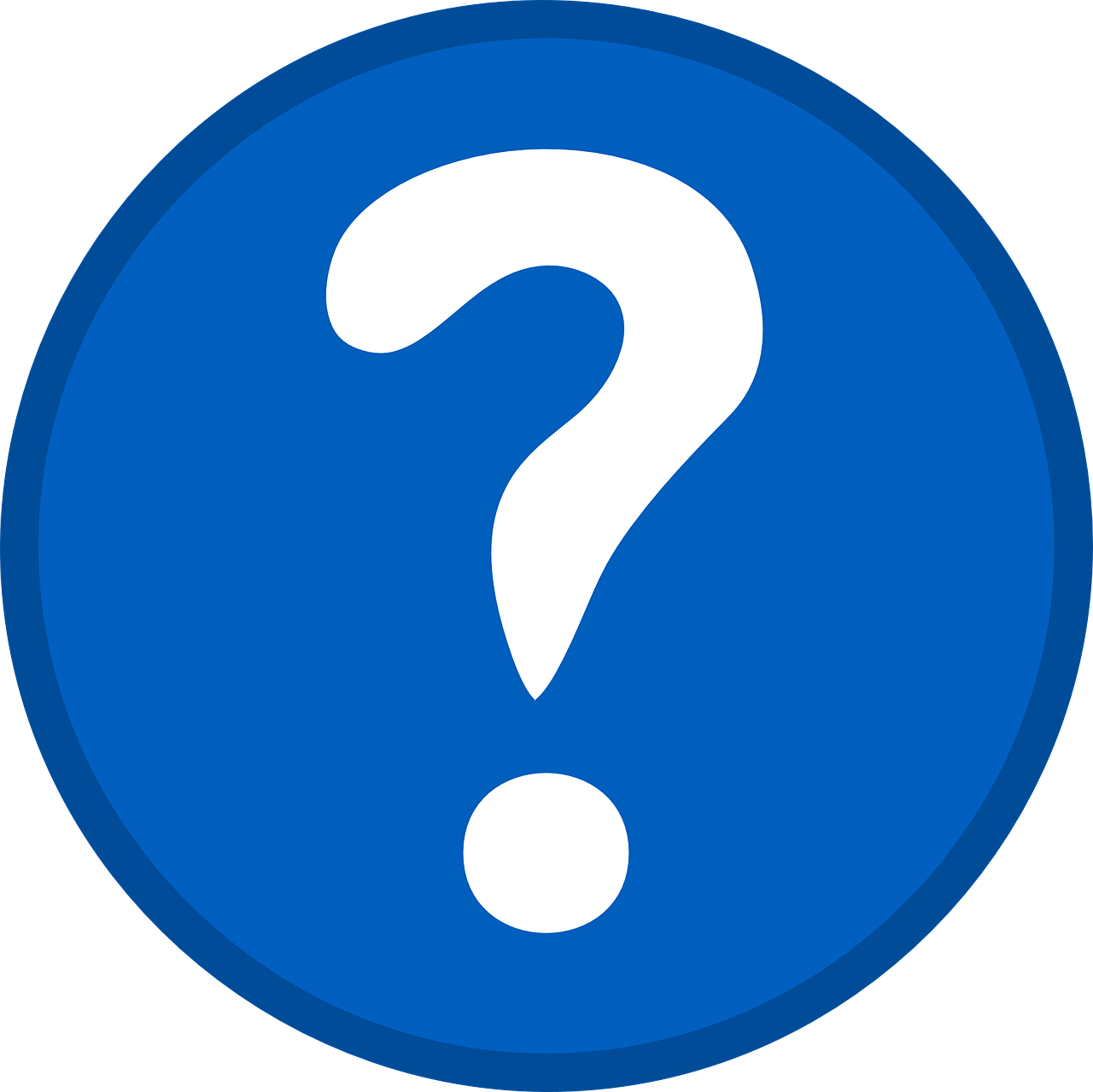 ¿En qué área de FP en concreto?
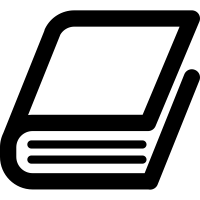 Comparativa de demanda de FP por CA
*La  muestra  no es suficiente en: Canarias, Extremadura y Murcia.
9   |
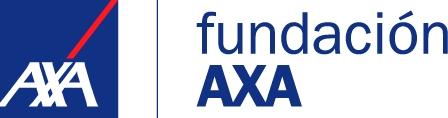 Titulados universitarios que contratarán
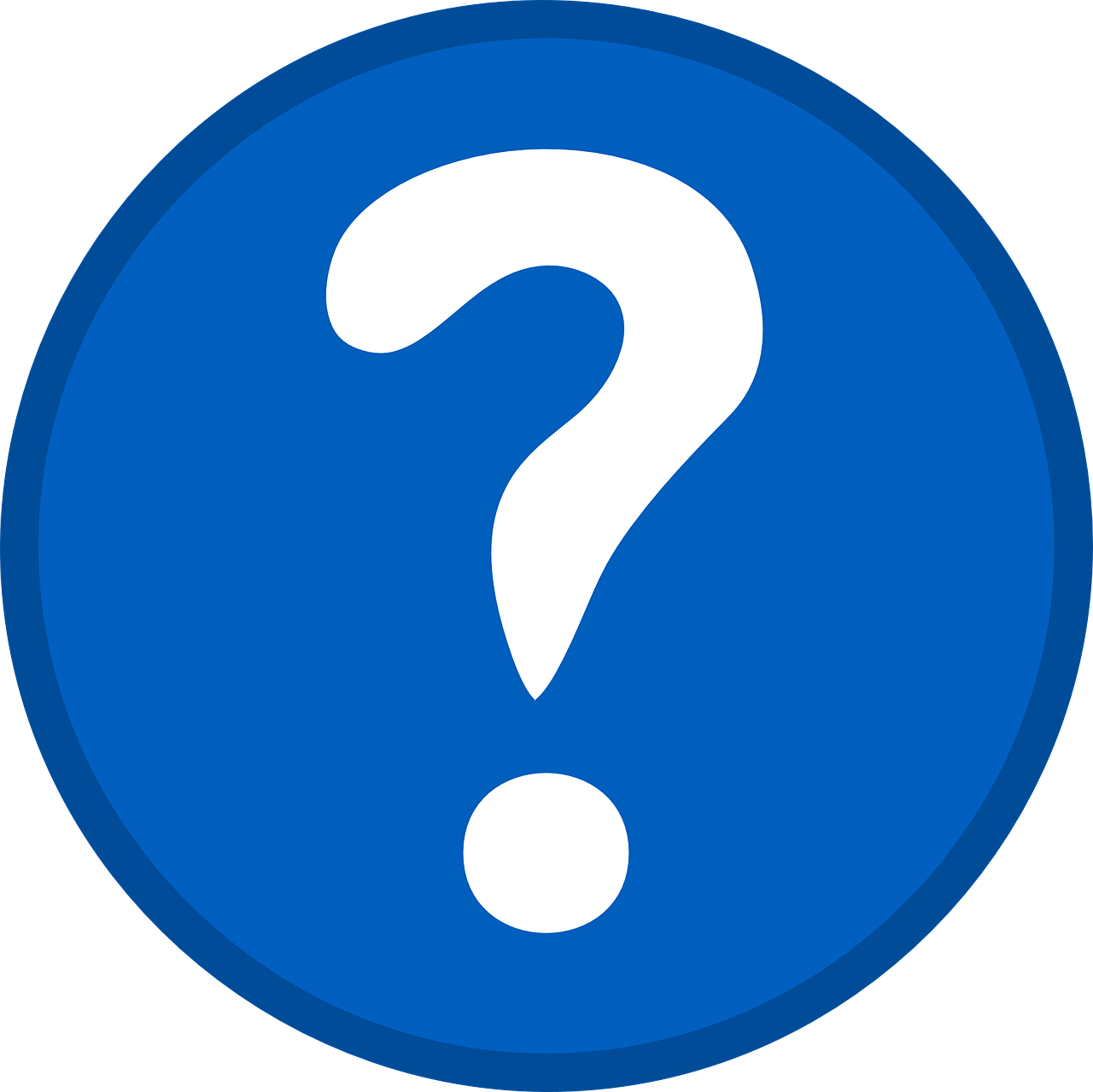 ¿En qué tipo de titulación universitaria en concreto?
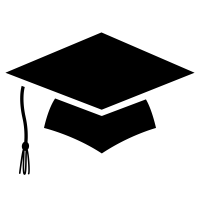 Titulados universitarios más demandados
10   |
Titulados universitarios que contratarán por CA
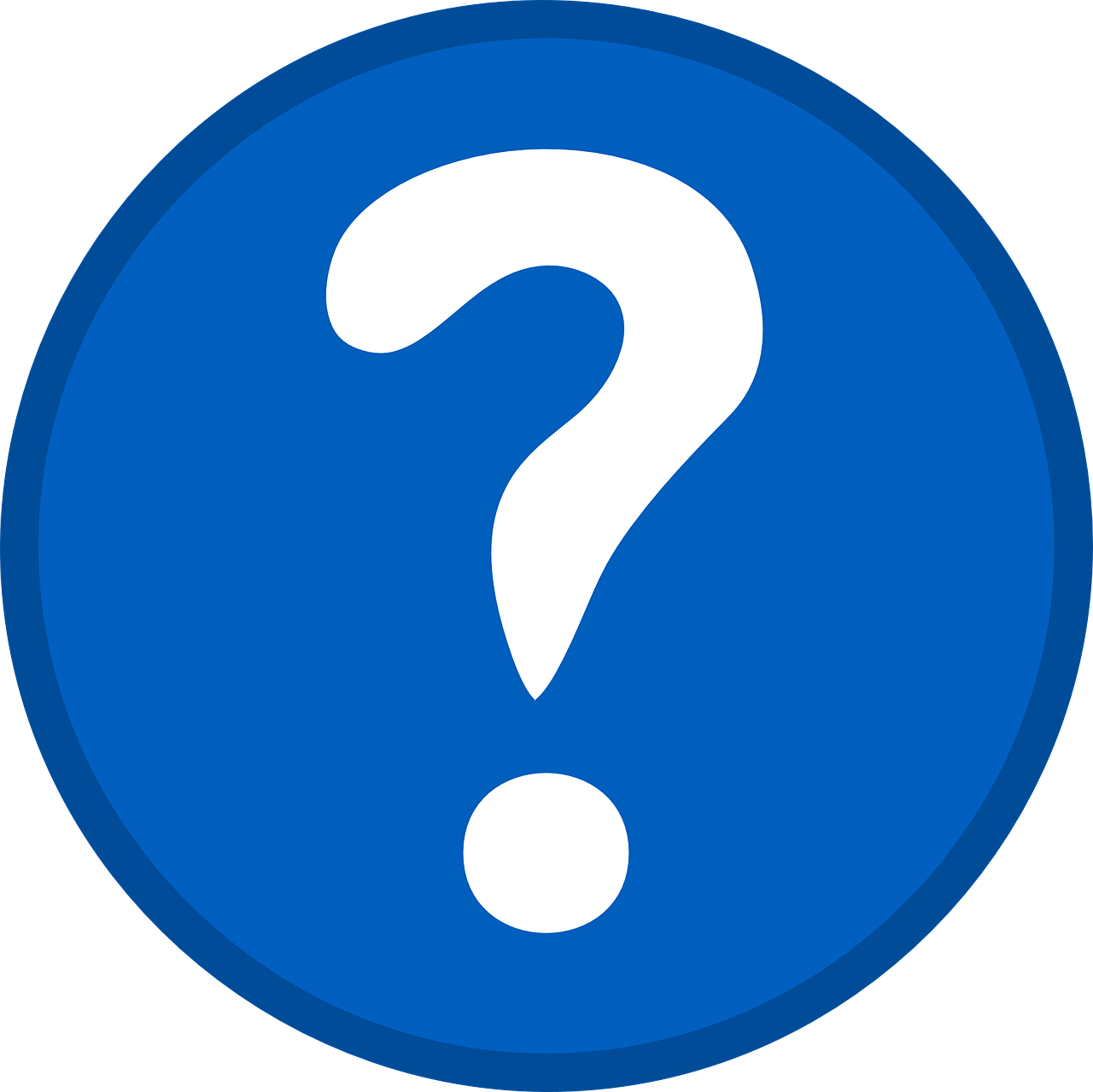 ¿En qué tipo de titulación universitaria en concreto?
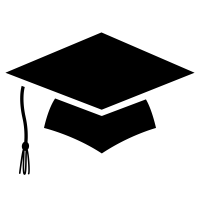 Comparativa de demanda de titulados universitarios por CA
*La  muestra  no es suficiente en: Canarias, Cantabria, Extremadura, La Rioja y Murcia.
11   |
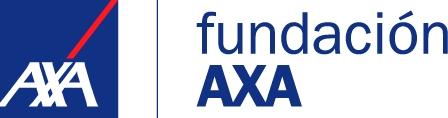 Contratación según perfil de los candidatos
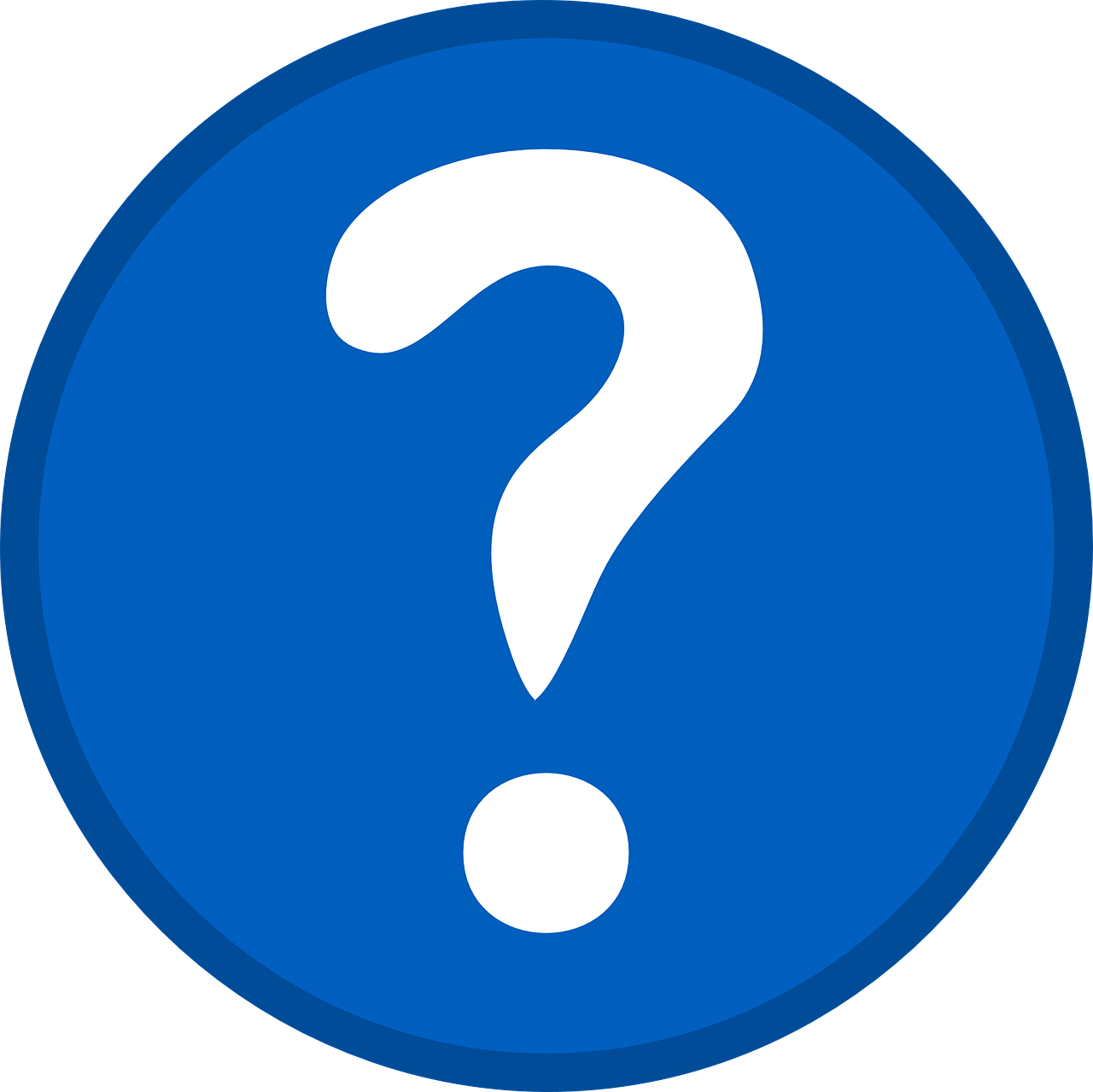 En el último año, ¿se han contratado más mujeres u hombres?
12   |
Contratación según perfil de los candidatos por CA
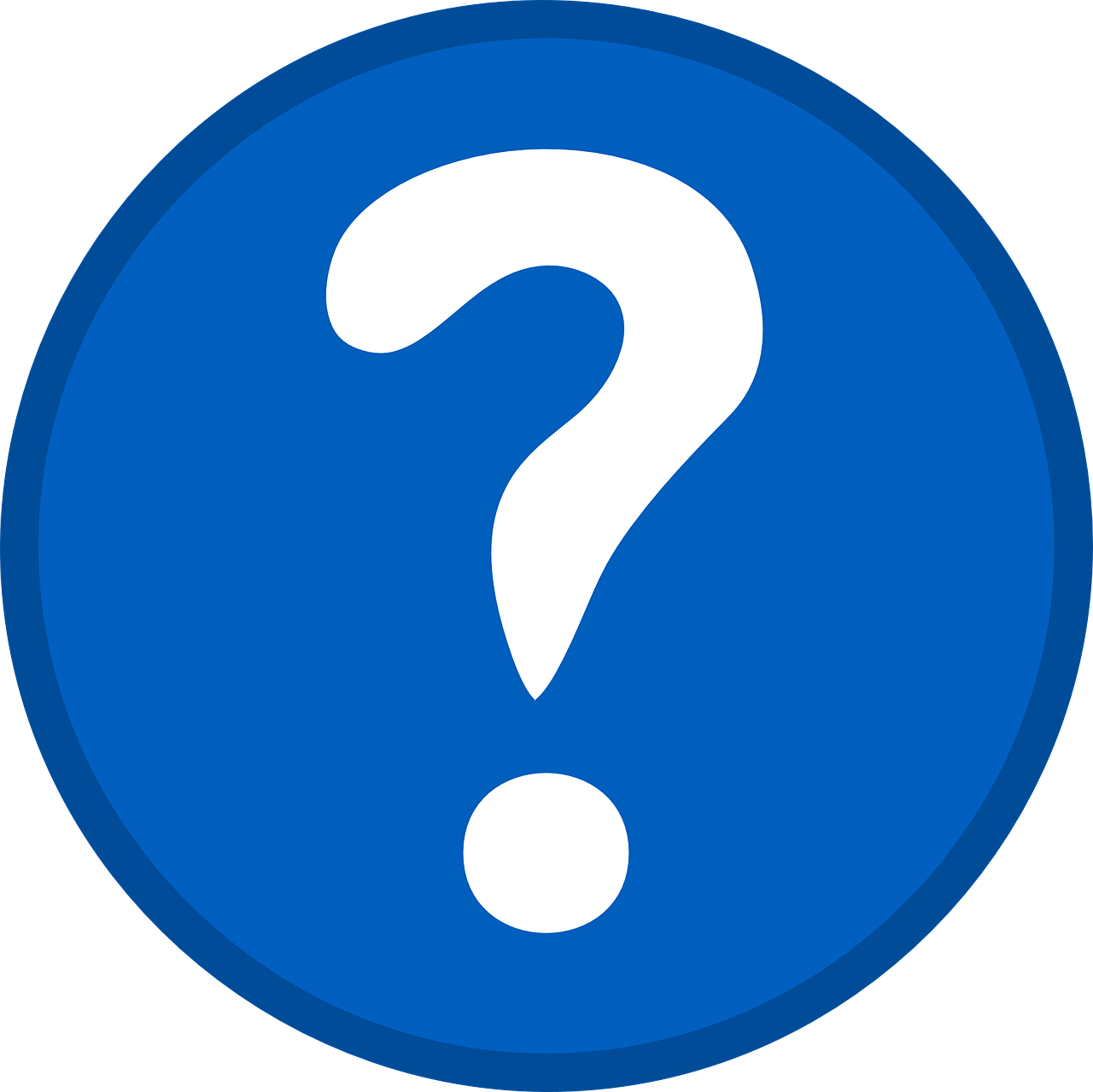 En el último año, ¿se han contratado más mujeres u hombres?
*La  muestra  no es suficiente en: Canarias y Murcia.
13   |
2
Dificultades de contratación
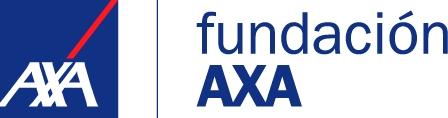 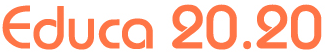 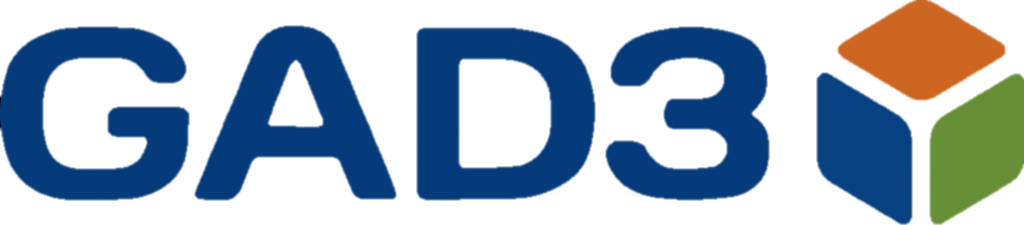 [Speaker Notes: The background color can be changed using the slide’s background color commands (preferably using the color palette).
(right click on the slide + ”Format background”).]
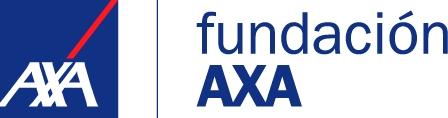 Dificultades para cubrir la demanda
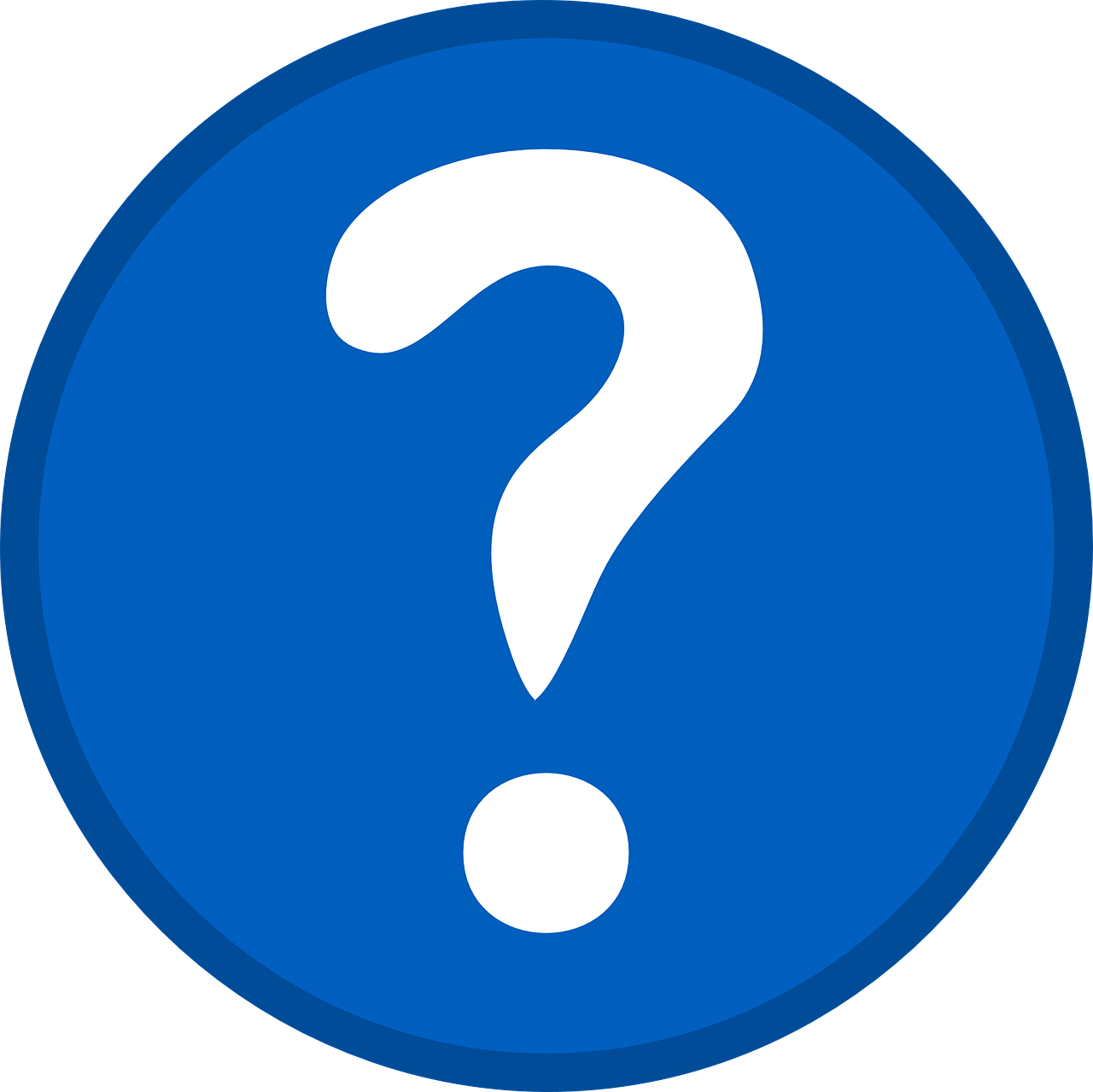 En general, ¿tiene su empresa dificultades para encontrar candidatos que cubran su demanda de empleo actual?
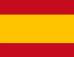 15   |
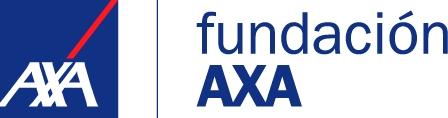 Dificultades para cubrir la demanda por CA
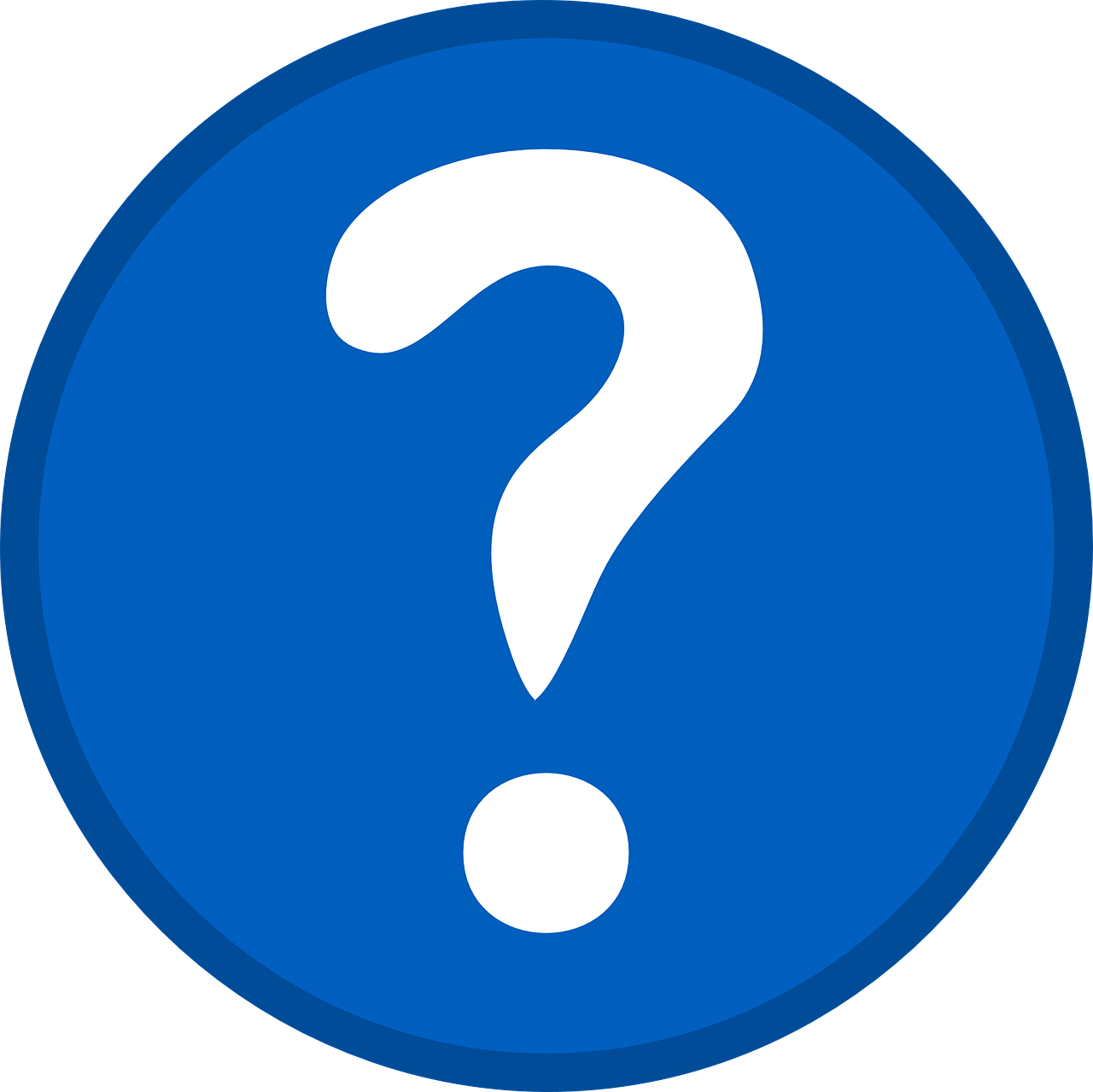 En general, ¿tiene su empresa dificultades para encontrar candidatos que cubran su demanda de empleo actual?
*La  muestra  no es suficiente en: Canarias y Murcia.
16   |
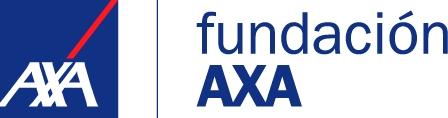 Perfiles difíciles
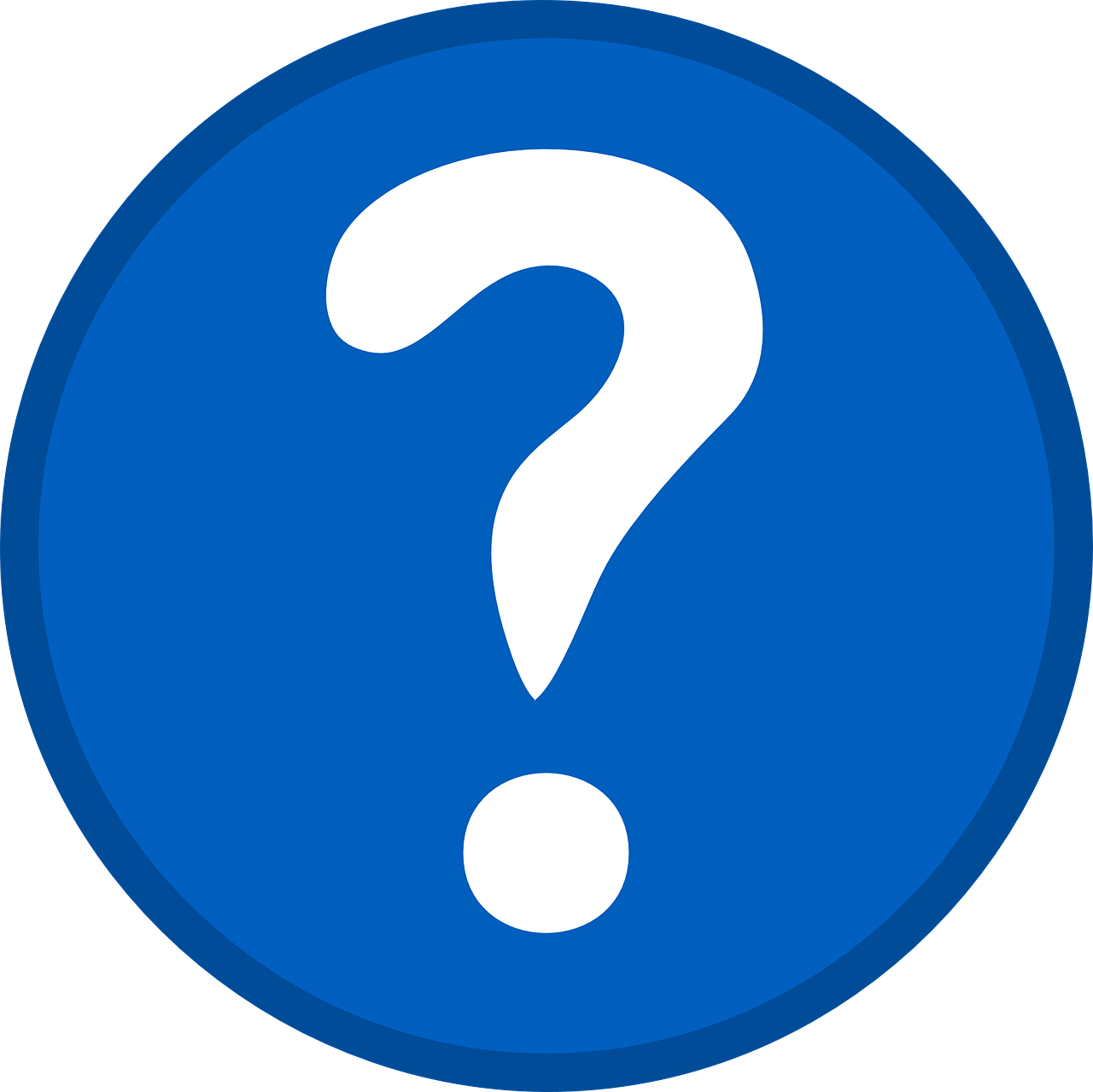 En concreto, ¿qué tipo de perfil cuesta más encontrar?
17   |
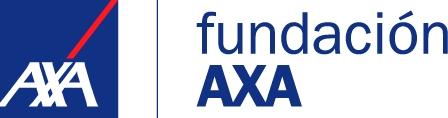 Formación que necesitan
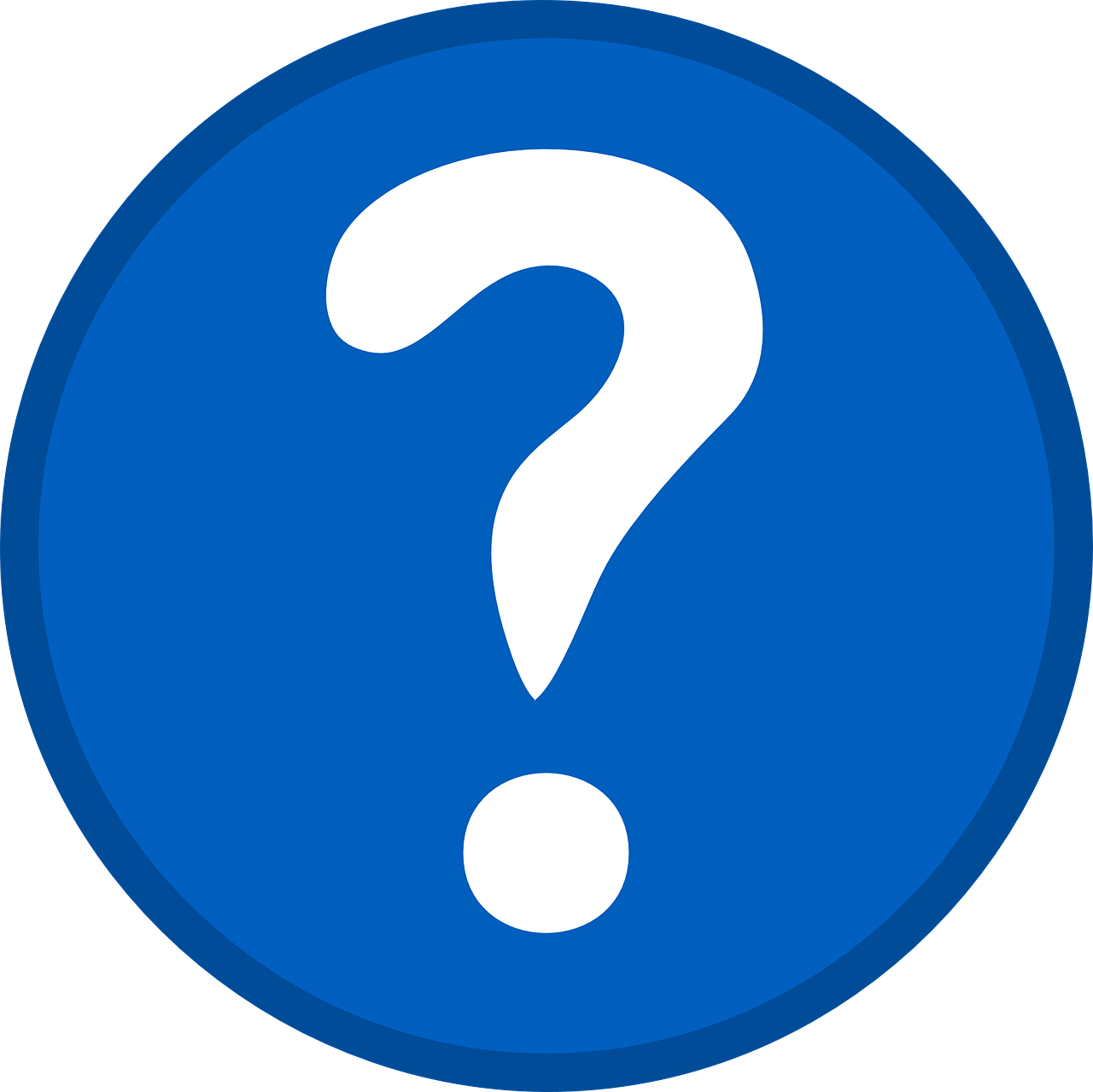 ¿Qué tipo de formación requieren estos puestos?
18   |
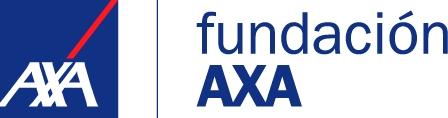 Dificultades en la contratación
Y en concreto, ¿cuáles son las principales dificultades que encuentra su empresa a la hora de cubrir estos puestos?
(% de respuestas afirmativas)
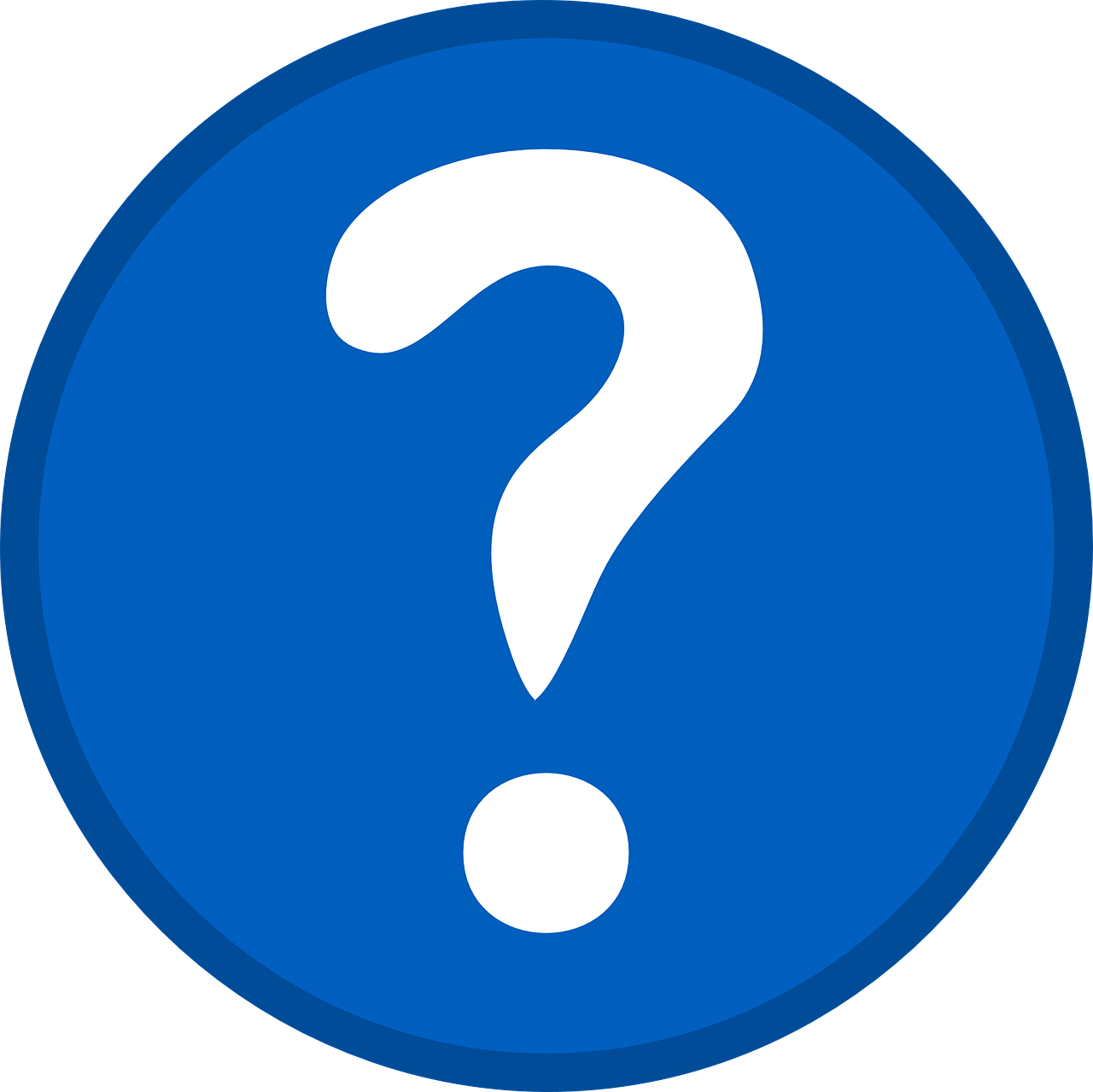 19   |
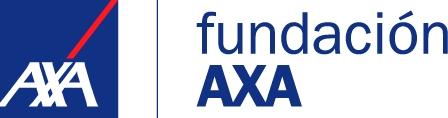 Puestos vacantes
En general, en su empresa, ¿a través de qué medios se cubren los puestos vacantes? (Aragón)
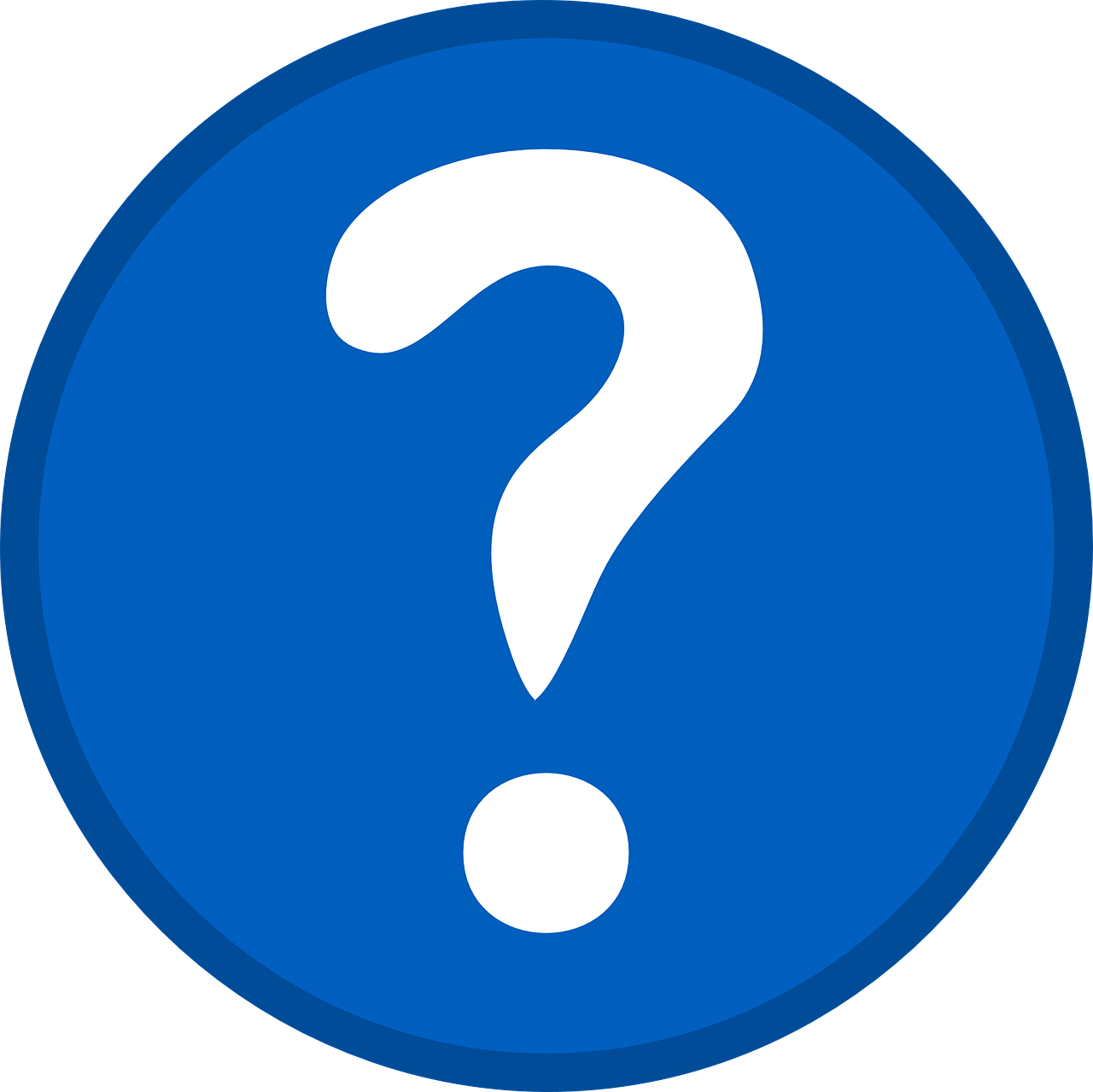 20   |
3
Formación y empleo
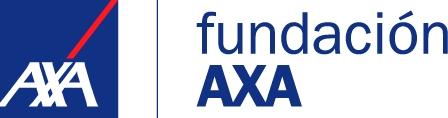 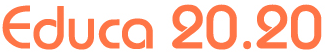 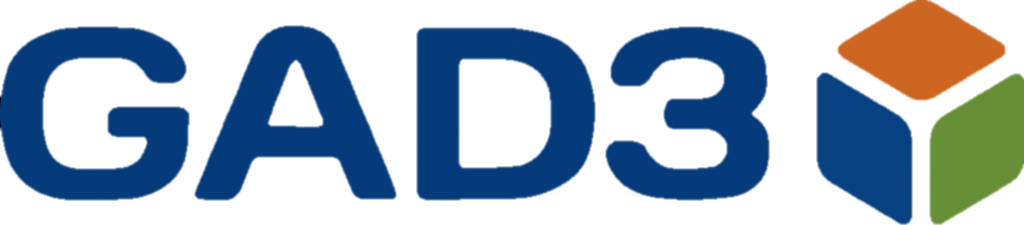 [Speaker Notes: The background color can be changed using the slide’s background color commands (preferably using the color palette).
(right click on the slide + ”Format background”).]
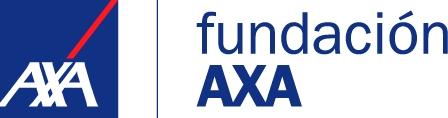 Preparación de universitarios y FP
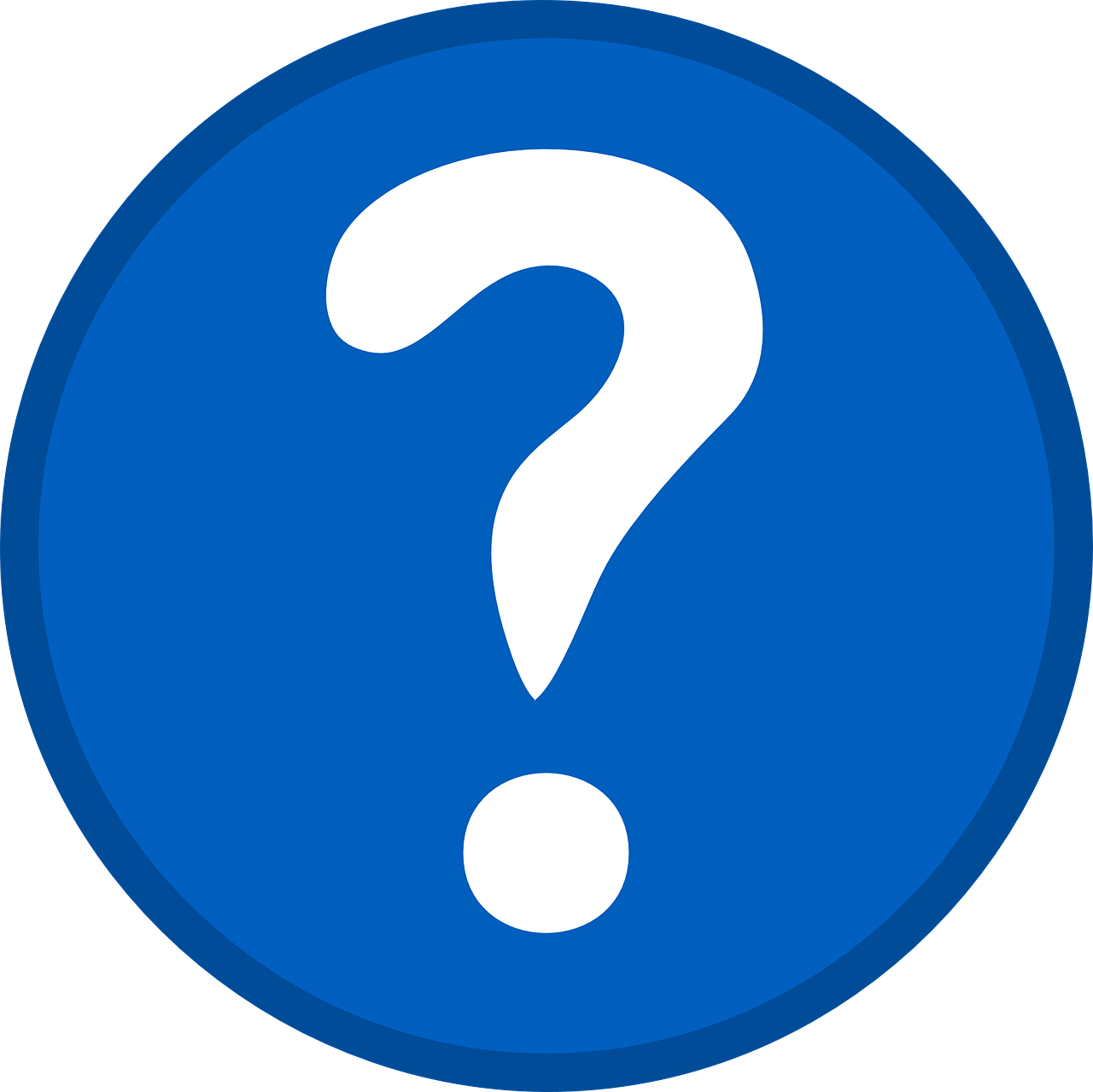 ¿En qué medida cree que….? 
(Suma de “mucho” y “bastante”)
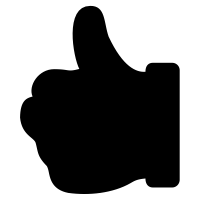 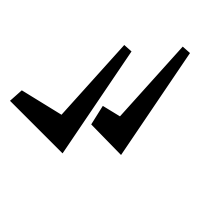 22   |
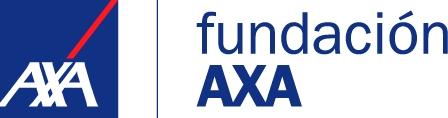 Preparación de universitarios y FP
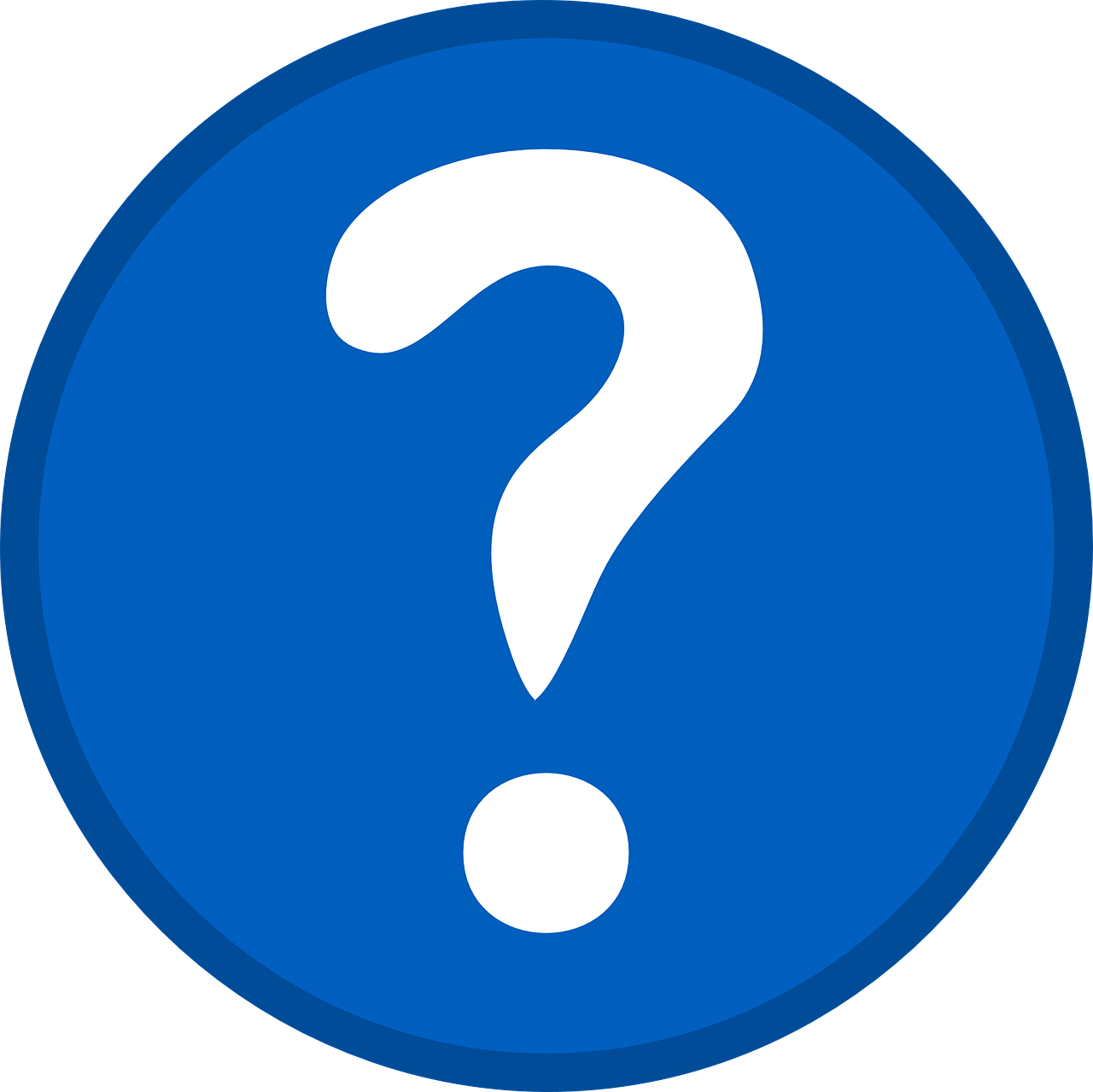 ¿En qué medida cree que….? 
(Suma de “mucho” y “bastante”)
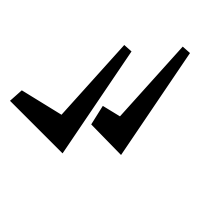 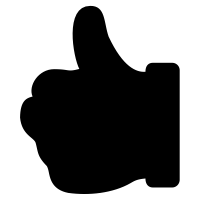 *La  muestra  no es suficiente en: Canarias y Murcia.
23   |
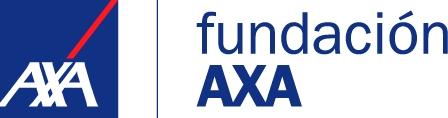 Preparación de universitarios y FP
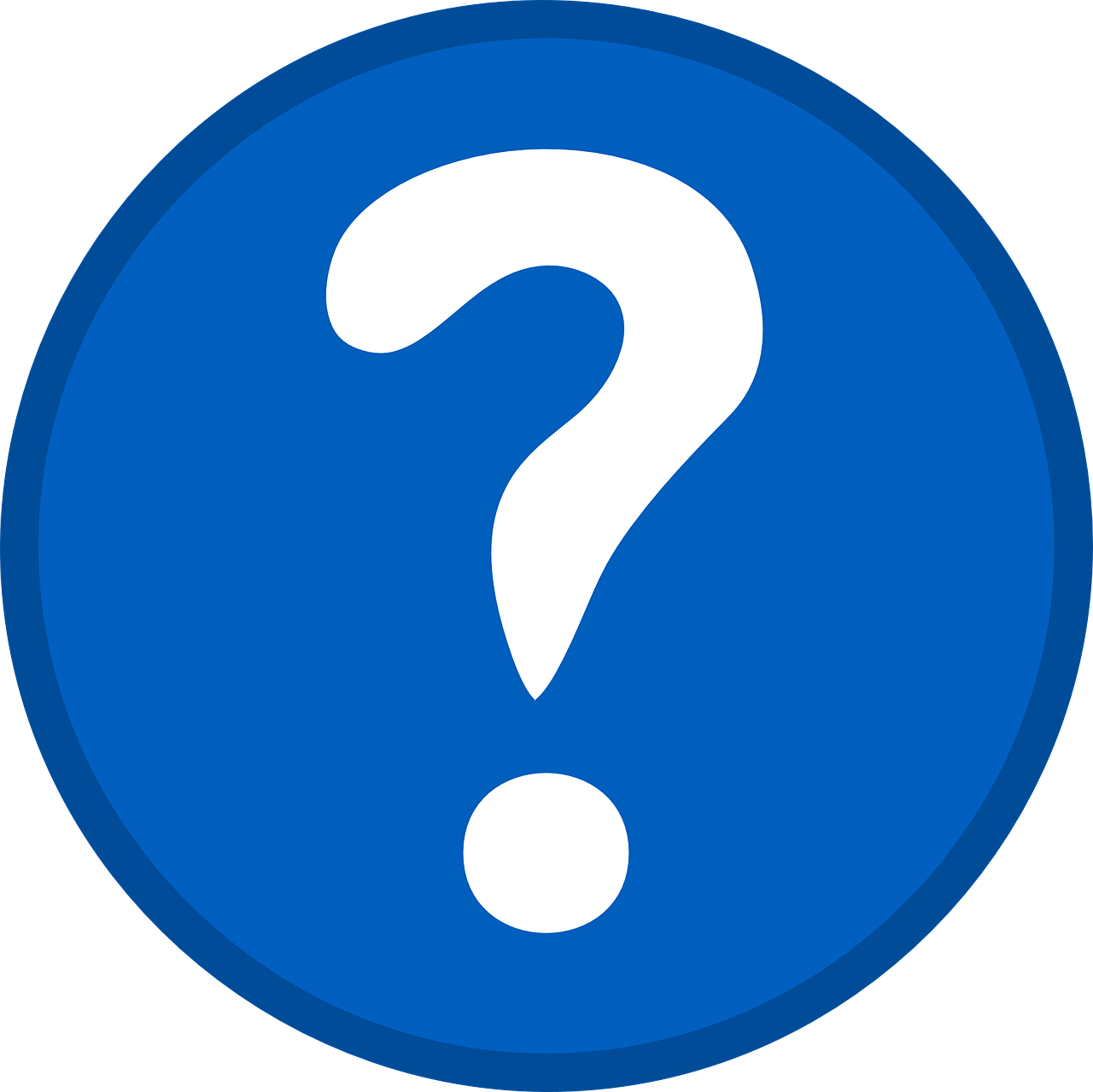 En general, ¿en qué medida cree que los estudiantes españoles están formados para los perfiles que demanda actualmente el mercado laboral? (Suma de “mucho” y “bastante”)
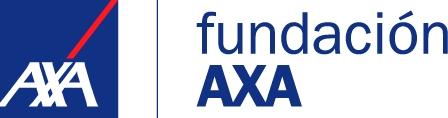 Perfil más remunerado: FP
Y entre los perfiles de Formación Profesional, ¿cuáles están mejor remunerados?
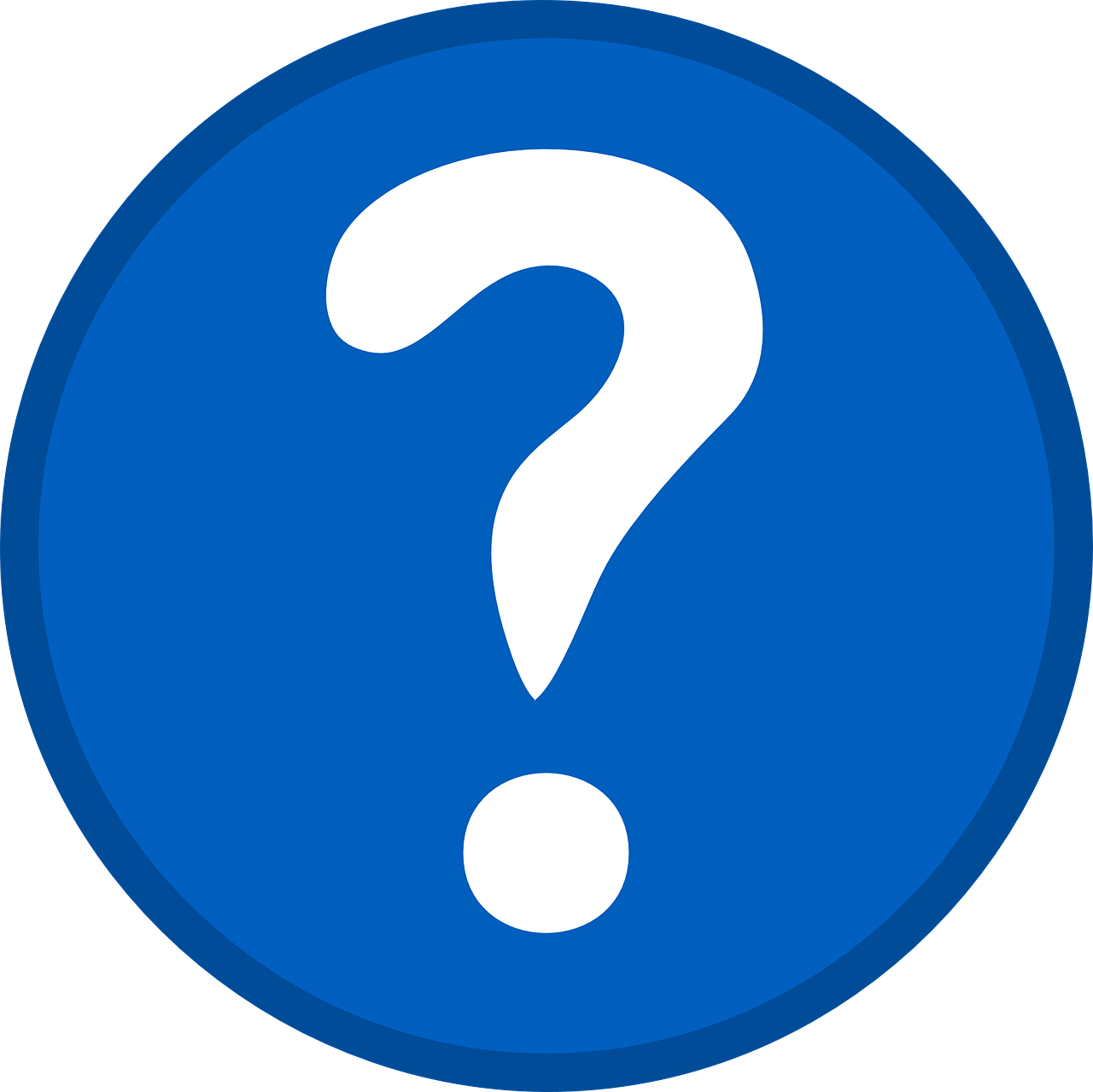 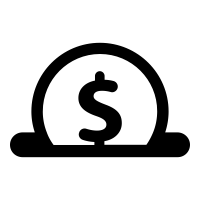 Títulos de FP mejor remunerados
25   |
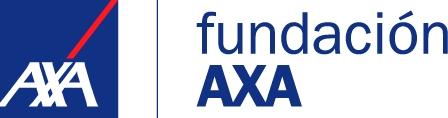 Perfil mas remunerado: universitarios
¿Cuáles cree que son los perfiles con mayor remuneración entre los estudiantes universitarios?
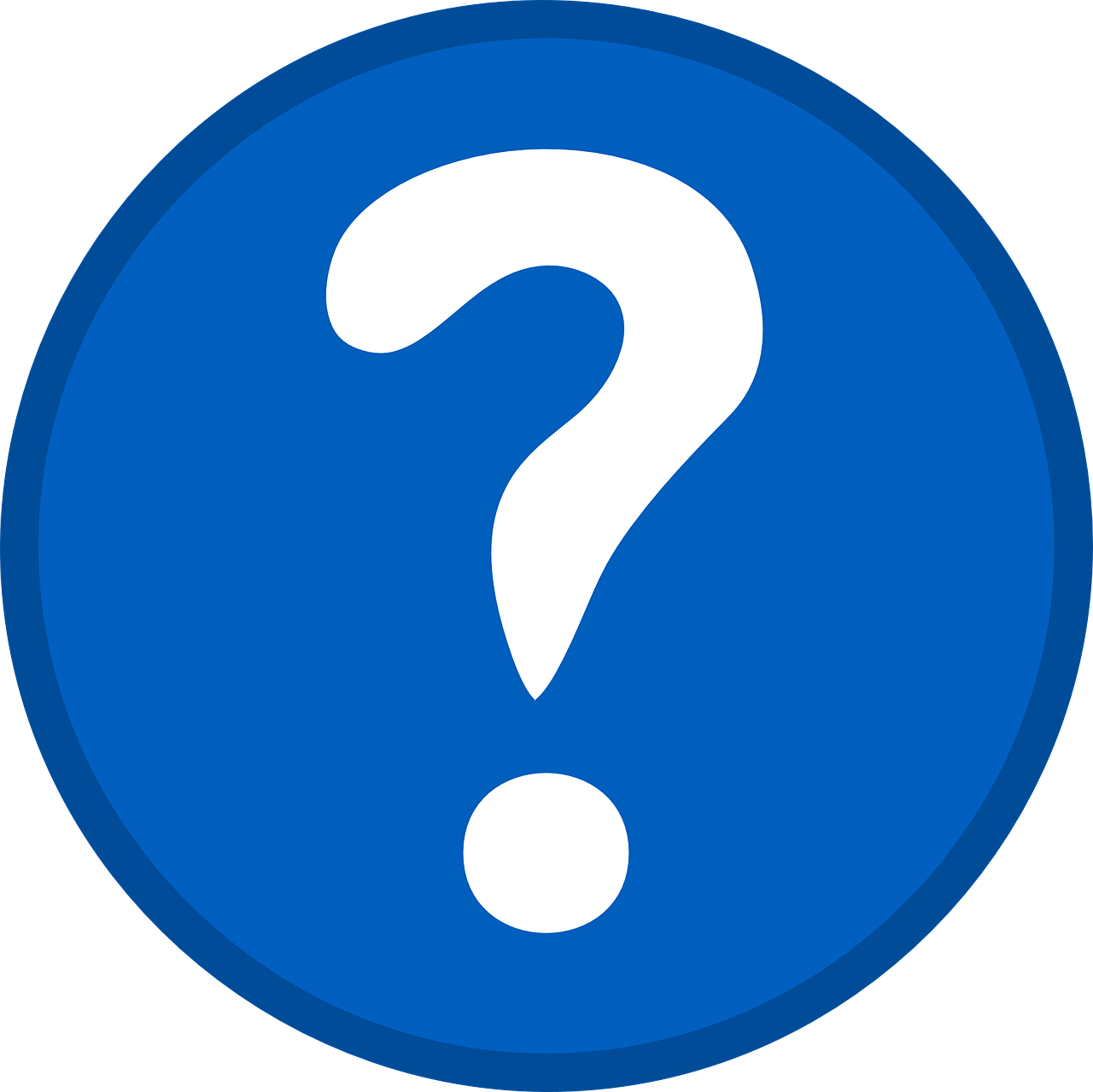 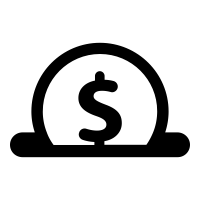 Titulados universitarios mejor remunerados
26   |
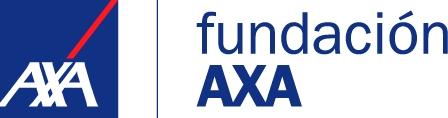 Competencias clave entre los jóvenes
De las ocho competencias clave que marca la Unión Europea, valore cómo las dominan los jóvenes que acaban de terminar sus estudios universitarios o de Formación Profesional.
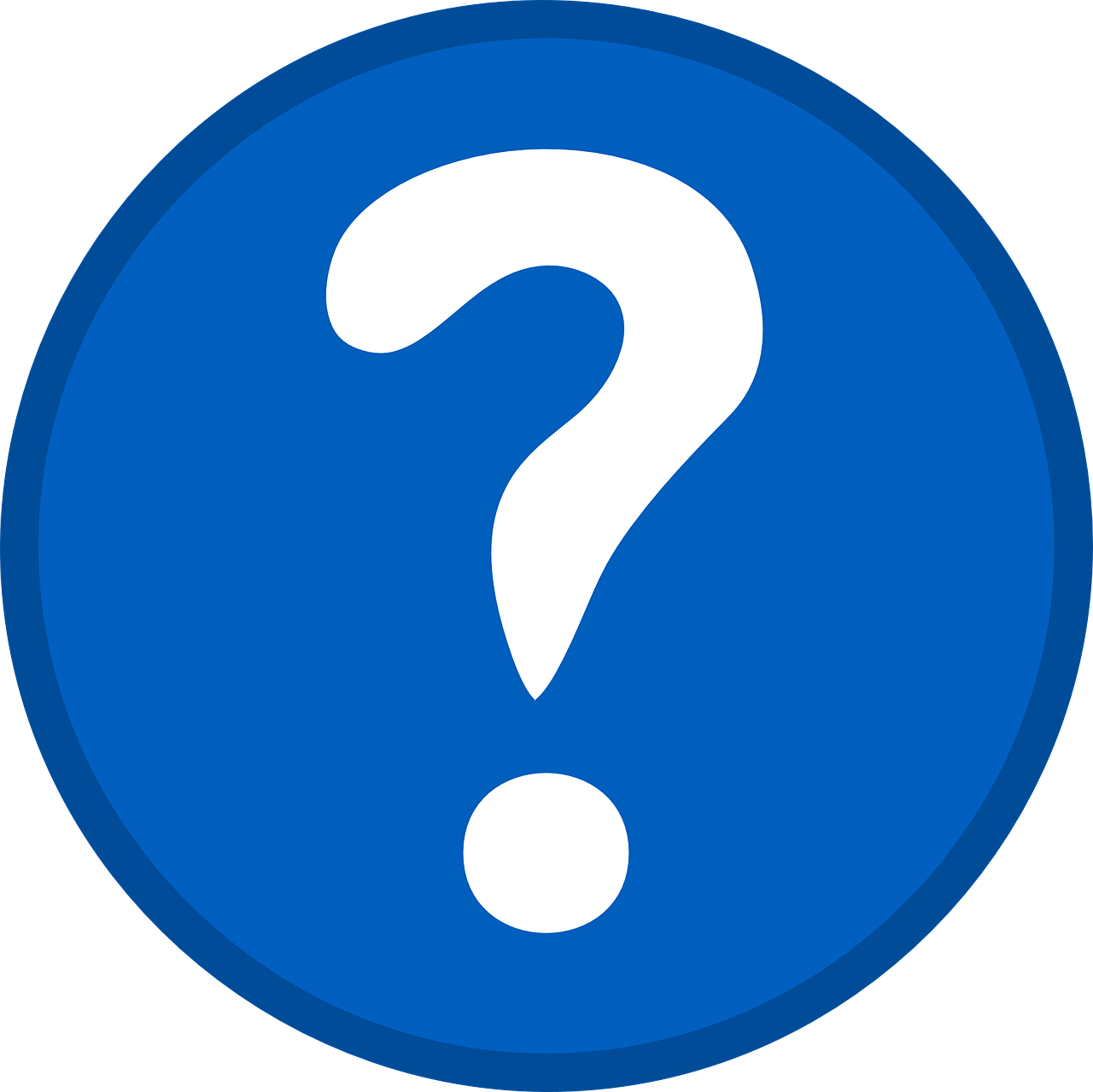 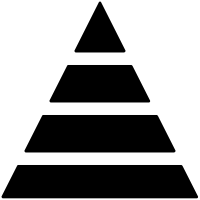 0=“no lo domina nada”  
10=“lo domina a la perfección”
27   |
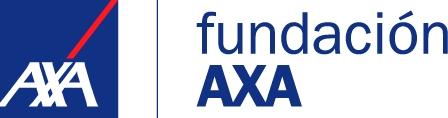 Condiciones Laborales
En su opinión, ¿cuáles son las condiciones laborales que más valoran los empleados? 
(% de “mucho”)
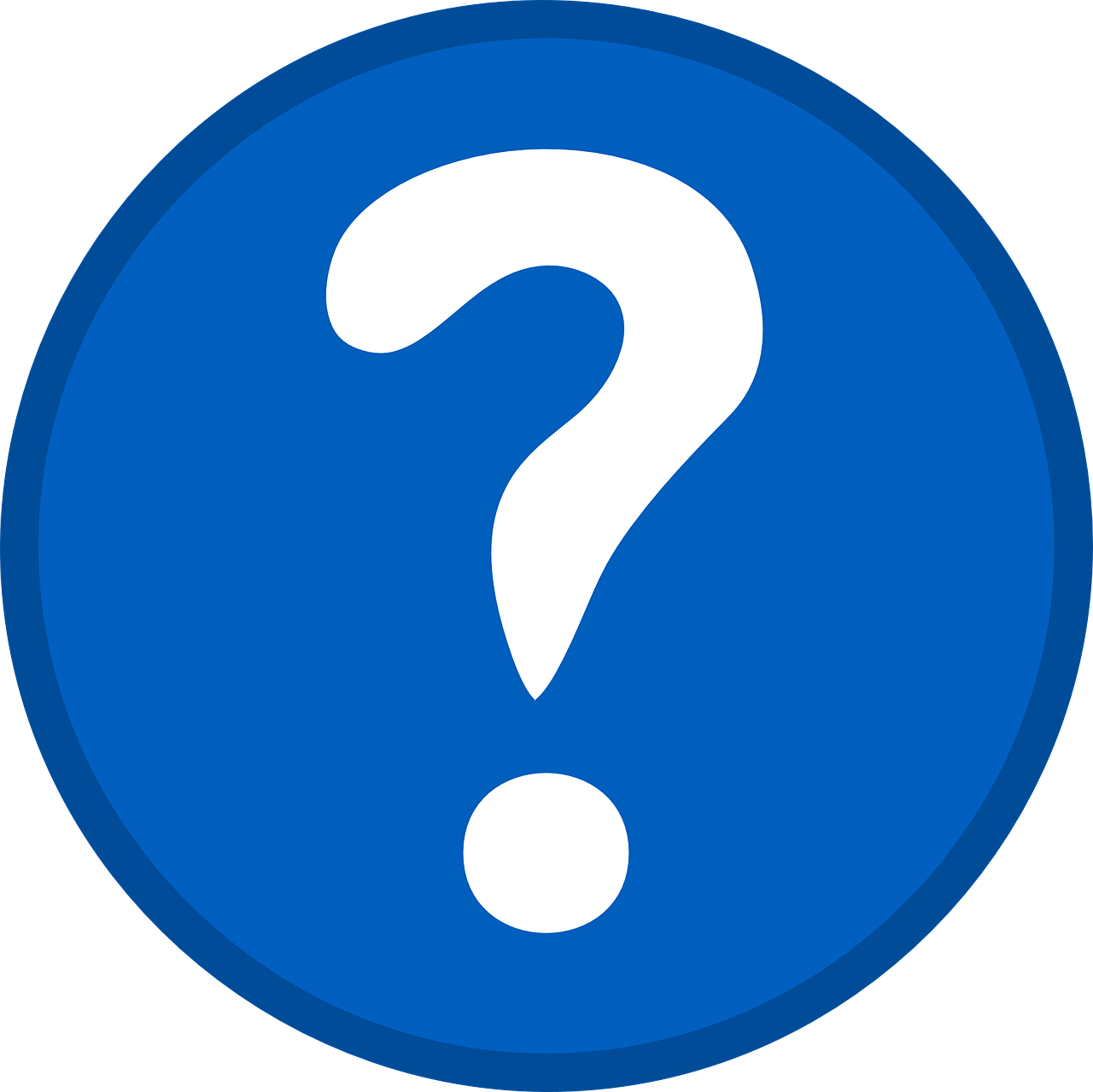 28   |
4
Profesionales del futuro
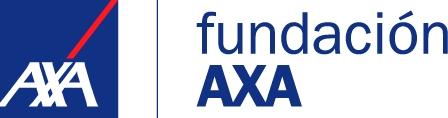 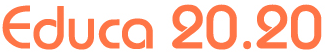 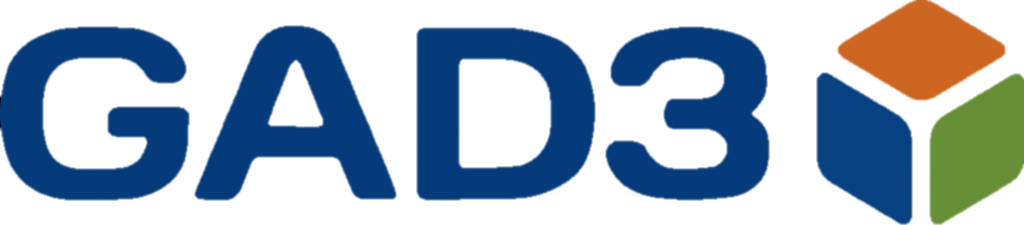 [Speaker Notes: The background color can be changed using the slide’s background color commands (preferably using the color palette).
(right click on the slide + ”Format background”).]
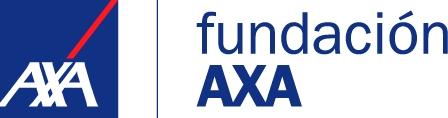 Puestos de trabajo del futuro
Actualmente, ¿existen en su empresa perfiles que se puedan adaptar a la futura demanda de empleo?
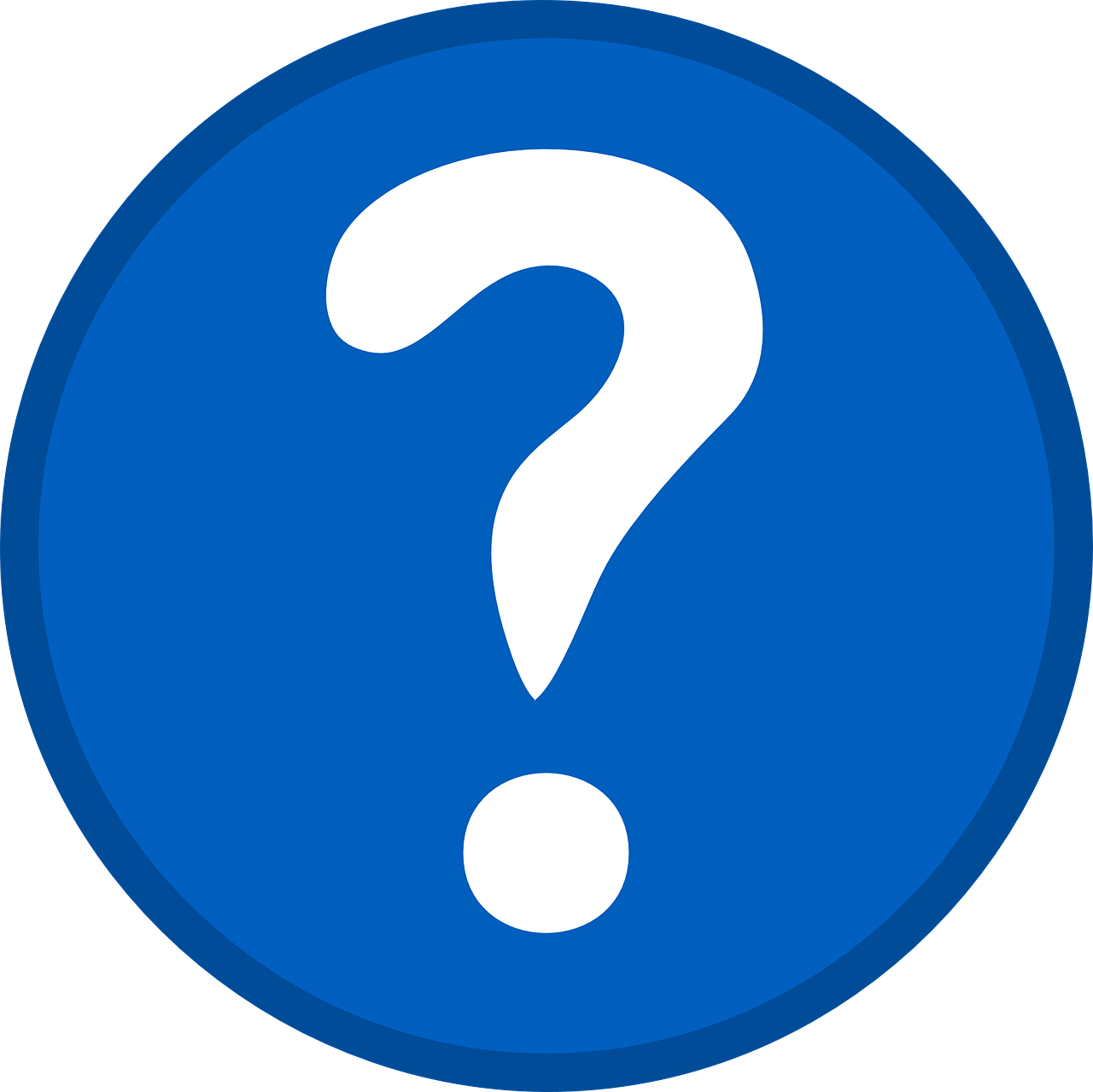 30   |
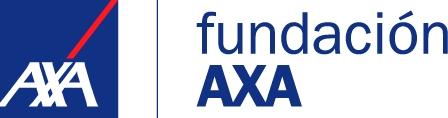 El papel de las máquinas
¿Qué porcentaje de trabajo actual cree que pueden asumir las máquinas en el futuro?
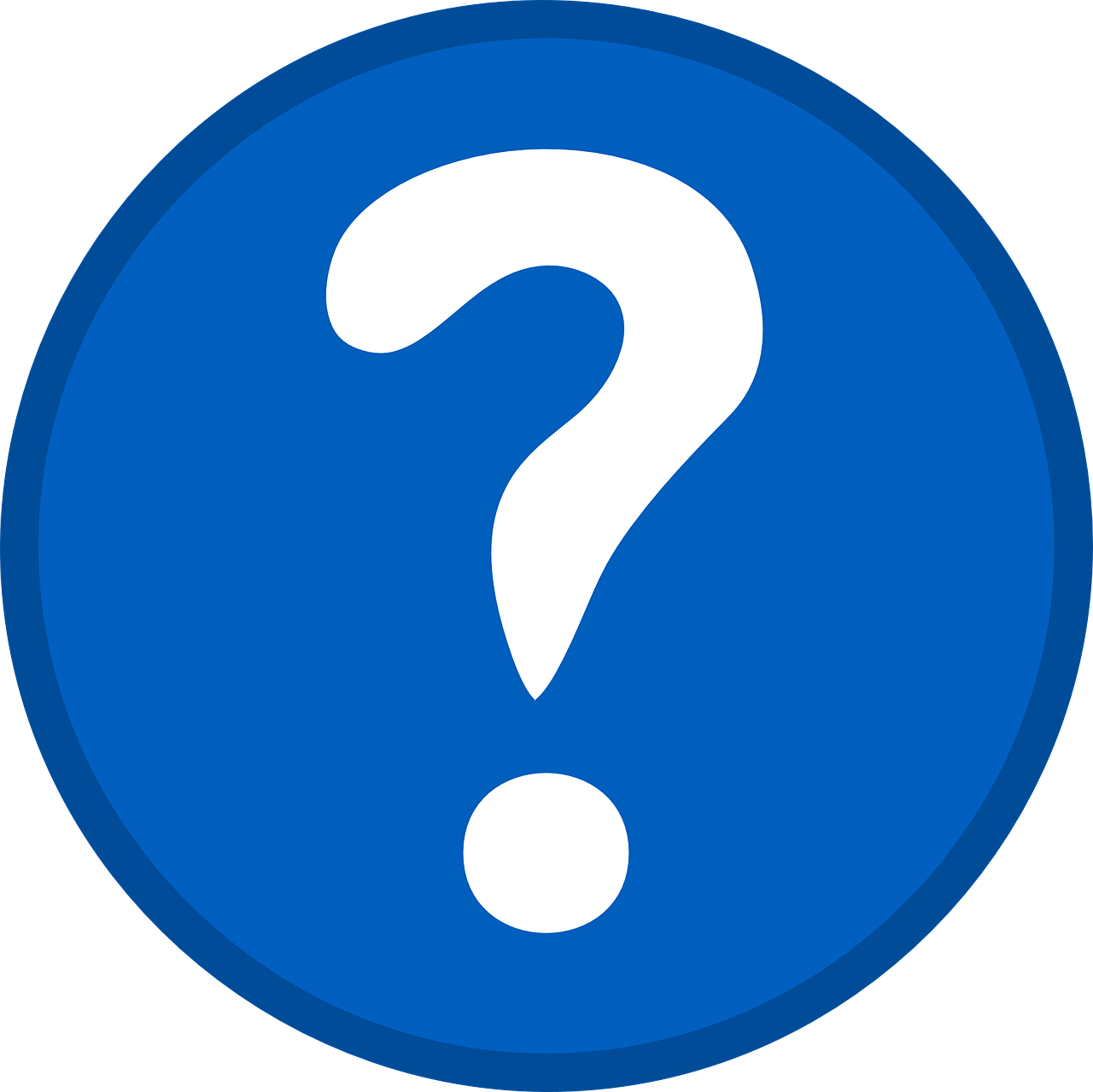 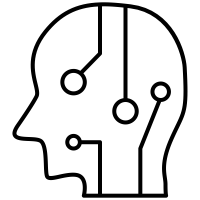 31   |
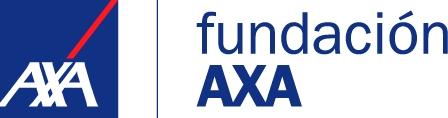 Puestos que desaparecerán en el futuro
En general, ¿qué tipo de empleos cree que desaparecerán más a corto plazo en su sector?
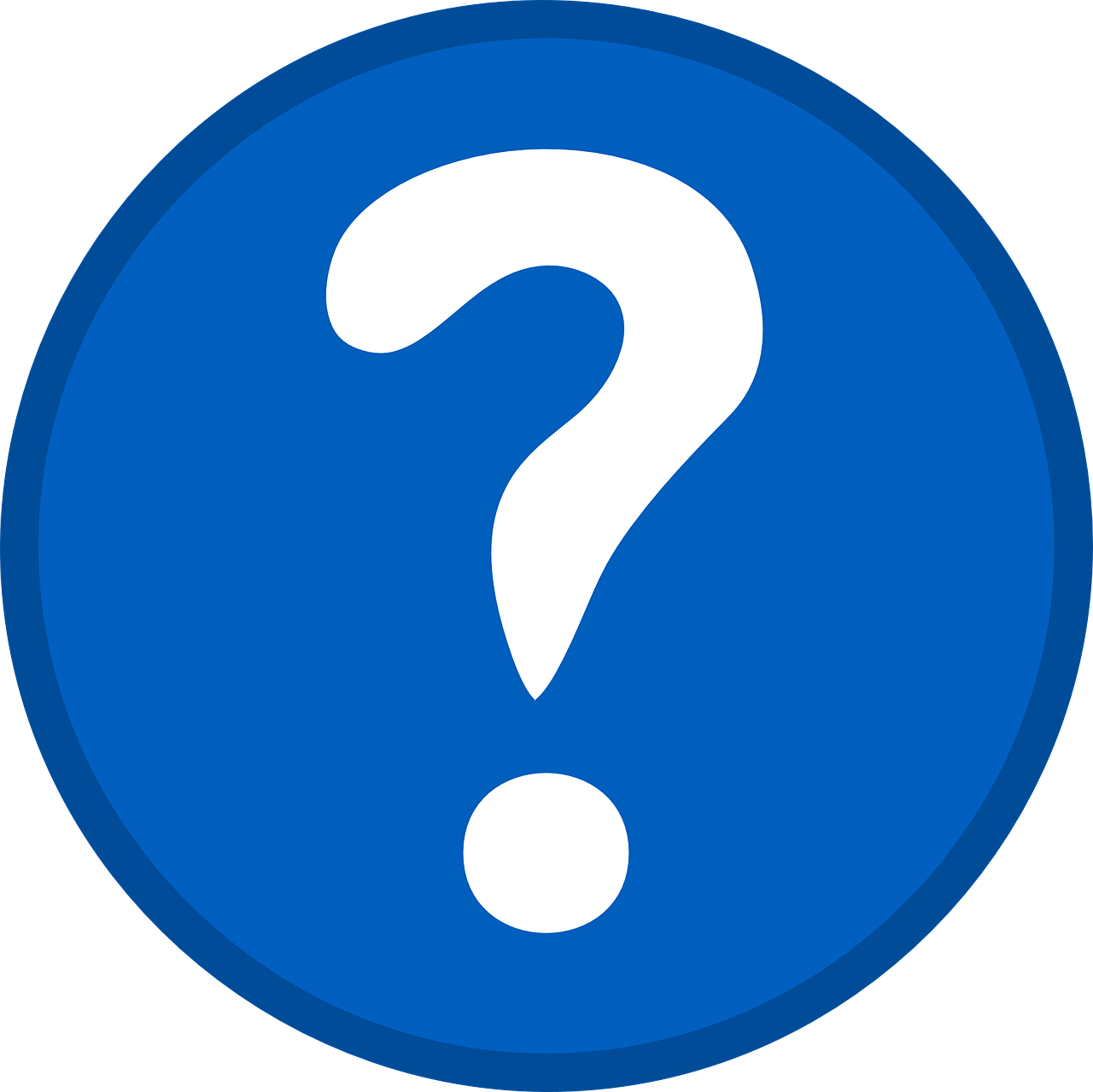 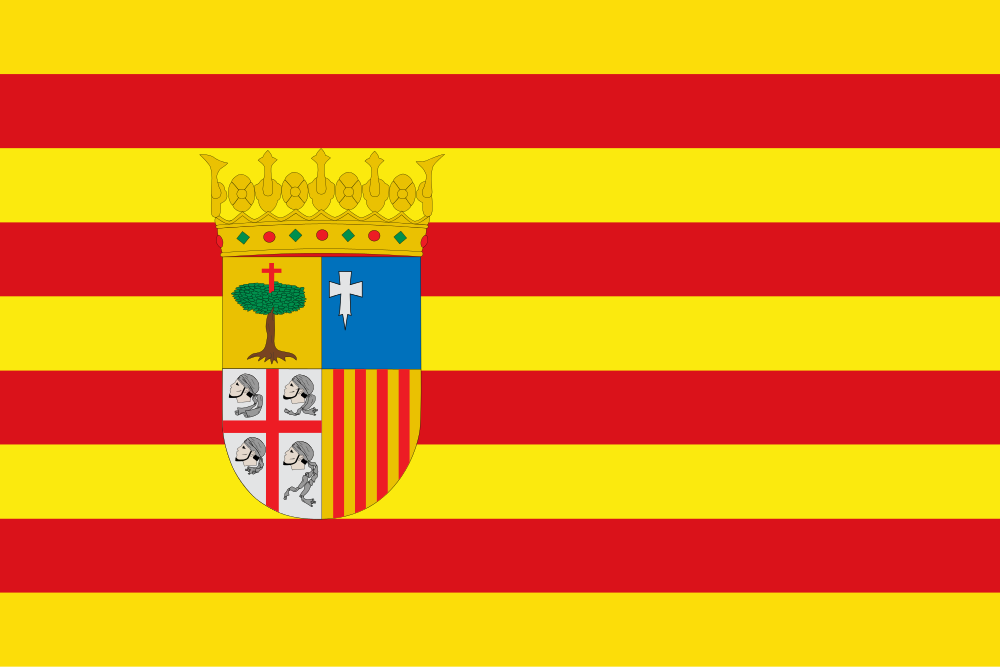 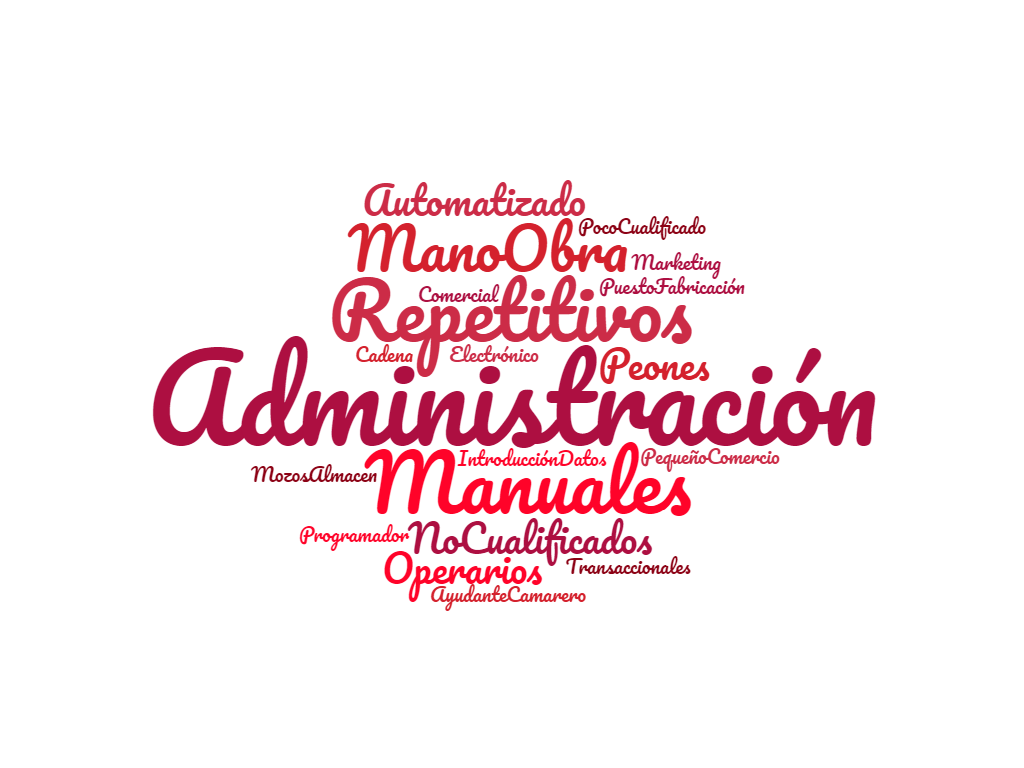 32   |
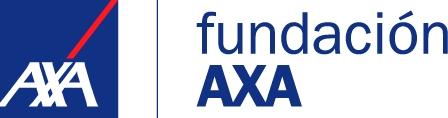 Puestos de trabajo del futuro
En los próximos años nacerán nuevos puestos de trabajos, ¿cuáles visualiza Ud. en su sector?
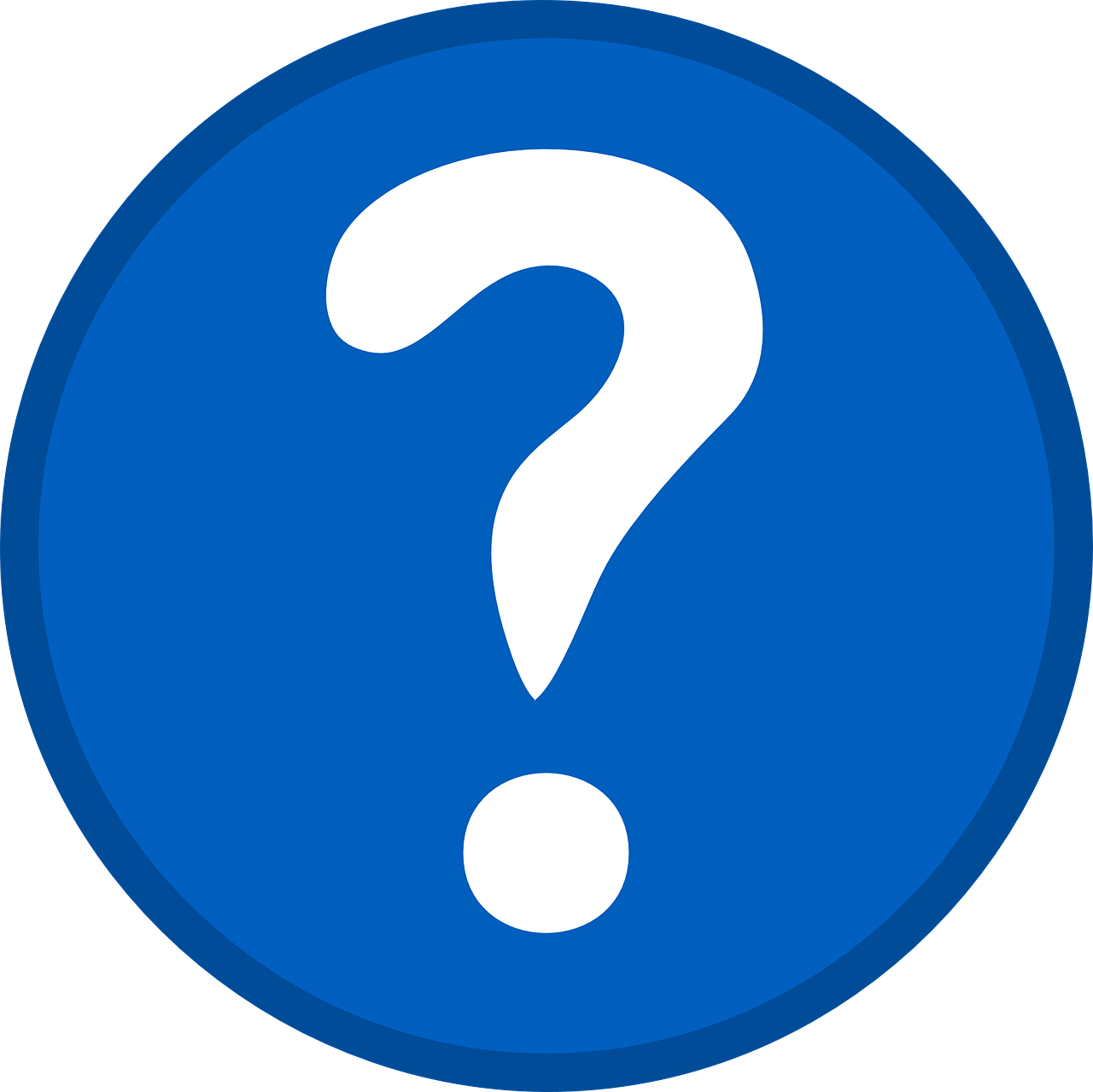 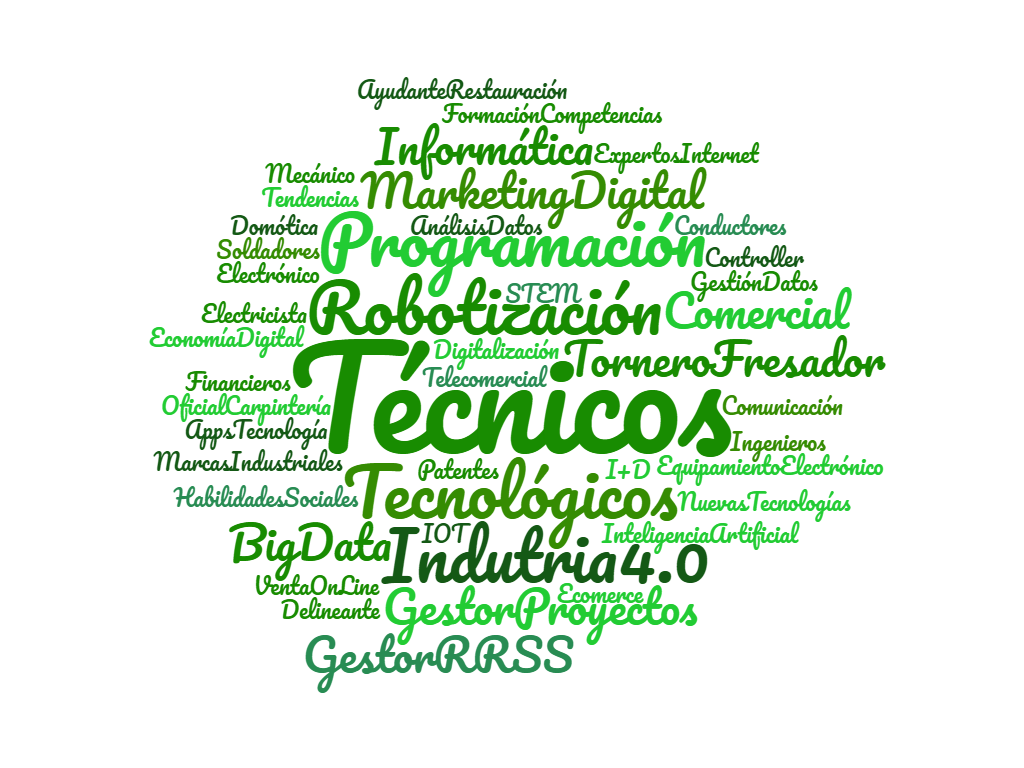 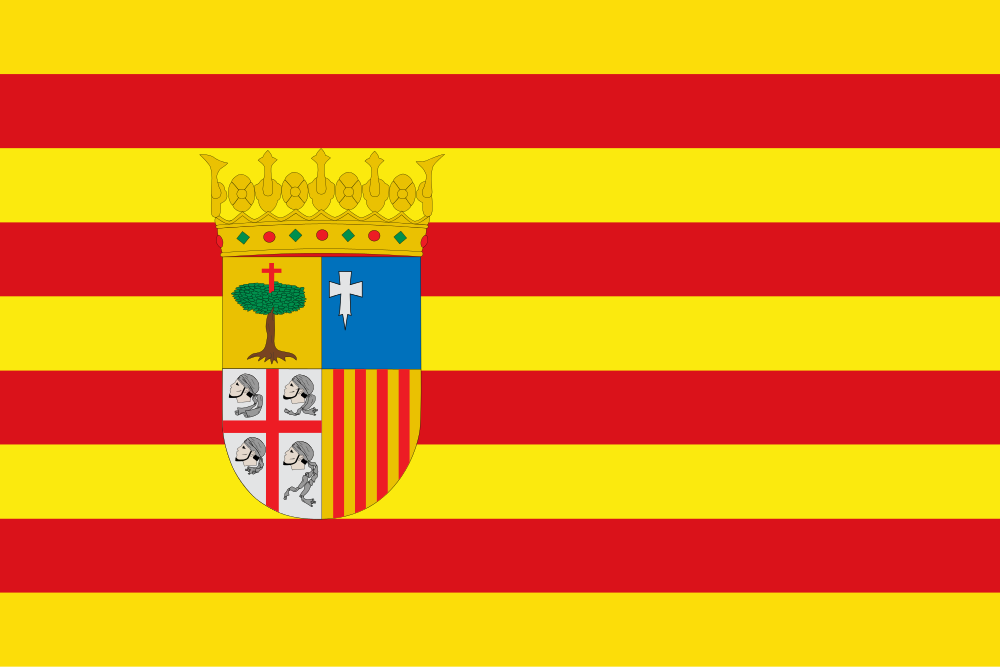 33   |
¡Muchas gracias!
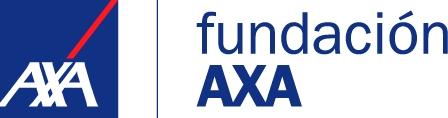 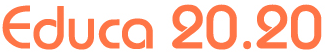 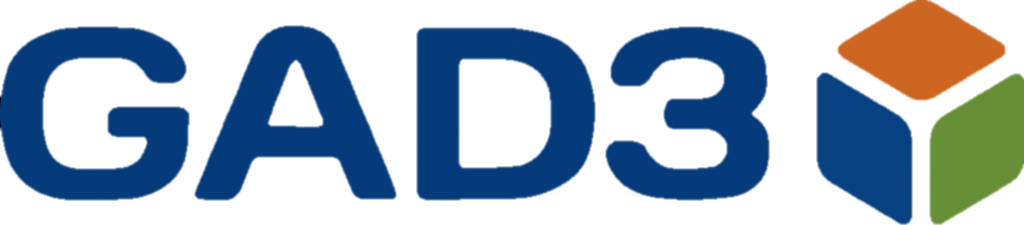